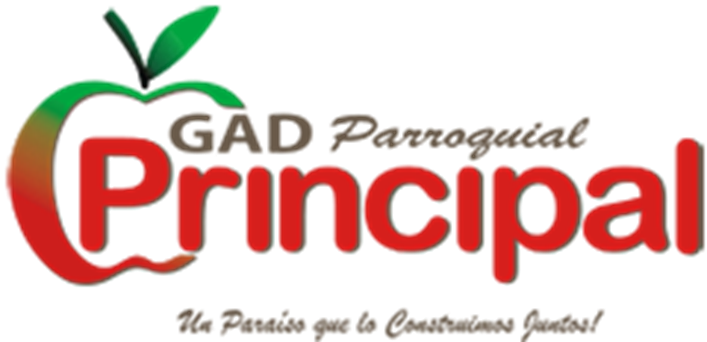 RENDICION DE CUENTAS 
ENERO-DICIEMBRE 
2016
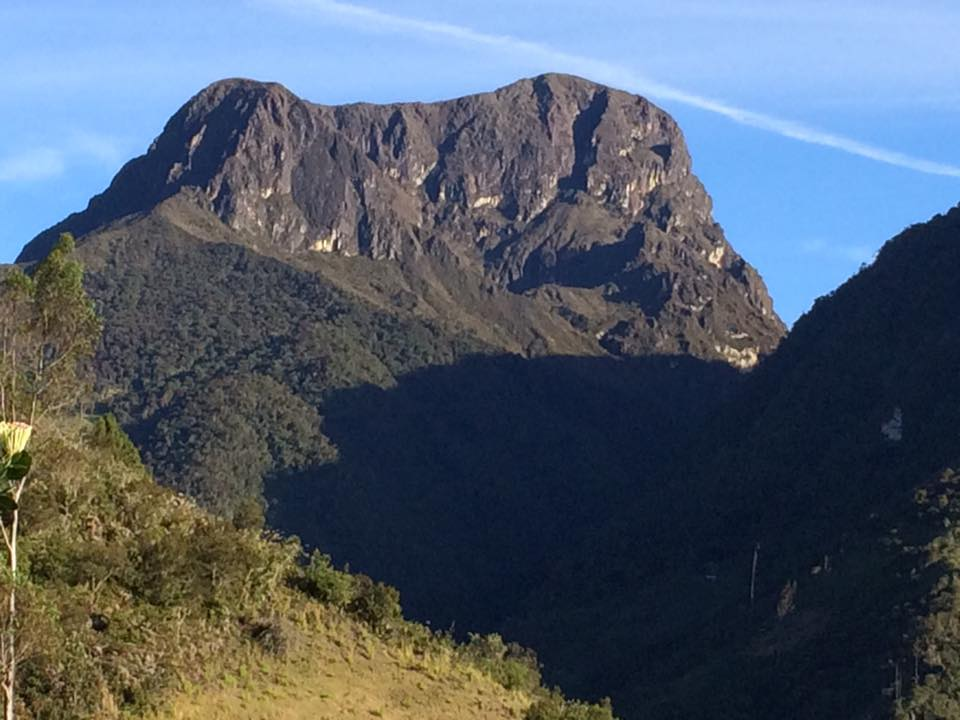 ANTECEDENTES
La rendición de cuentas es obligación para todas las entidades del sector público (art. 225 de la constitución) y de las personas jurídicas del sector privado que presten servicio públicos, desarrollen actividades de interés público o manejen recursos públicos.
En este contexto también son sujetos de rendir cuentas todas las autoridades de elección popular y Gobiernos Autónomos Descentralizados de Principal.
Garantizar a los mandantes el acceso a la información, de manera periódica y permanente, sobre la gestión pública. Los   mandantes  -electores, ciudadanas  y  ciudadanos- deben conocer de  primera fuente y de  manera veraz,  sin restricciones, toda la  información de  la  gestión pública.
Facilitar     el    ejercicio    del     derecho   a     ejecutar    el control social de las  acciones u omisiones de los gobernantes, funcionarias y  funcionarios o  de  quienes manejen  fondos  públicos. Es  decir,  que   la  ciudadanía organice su  participación en  el control social de  las instituciones,   mediante   veedurías,  observatorios,  etc.
OBJETIVOS DE LA RENDICIÓN DE CUENTAS
Vigilar el cumplimiento de las políticas públicas; es decir, el derecho de las ciudadanas y los ciudadanos a velar por la correcta ejecución de  las  políticas públicas y exigir  la consecución de  resultados que  garanticen el ejercicio de derechos.
Prevenir y evitar  la corrupción y el mal  gobierno a través de  la  observancia,  participación y  vigilancia ciudadana de   la  gestión  institucional, identificando los  casos  de corrupción,  denunciándolos   y  aportando así  a la lucha contra la corrupción.
Los mecanismos utilizados para la transparencia y acceso a la información son los siguientes:

Publicación en la pág. Web de los contenidos establecidos en el Art. 7 de la LOTAIP

Publicación en la pág. Web del Informe de Rendición de Cuentas y sus medios de verificación establecido en el literal m, del Art. 7 de la LOTAIP
TRANSPARENCIA Y ACCESO A LA INFORMACIÓN
CUMPLIMIENTO
POA Y  PRESUPUESTO
MISION
VISION
OBJETIVOS ESPECIFICOS DEL PDOT
OBJETIVO DEL PDOT
META POA
META POA
OBJETIVO DEL PDOT
Aplicación de financiamiento: deuda flotante:
Cuentas por pagar
PRESUPUESTADO              14010.45      
EJECUTADO                            7512.55 (54%)
Fortalecimiento de la organización local
PRESUPUESTADO              800.00
EJECUTADO                              0.00 (0%)
Difusión y concientización de normas parroquiales y municipales
Gestión de desechos solidos por parte de las instituciones educativas
PRESUPUESTADO              500.00
EJECUTADO                         0.00 (0%)
PRESUPUESTADO              1000.00
EJECUTADO                         0.00 (0%)
Liquidación de actualización PDOT
Liquidación proyecto reforestación MAE
PRESUPUESTADO              799.30
EJECUTADO                          799.30(100%)
PRESUPUESTADO              25760.00
EJECUTADO                          25760.00(100%)
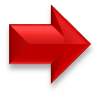 Regeneracion y Recuperacion de áreas degradas
PRESUPUESTADO              40584.30
EJECUTADO                              2411.09 (5.9%)
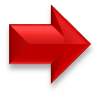 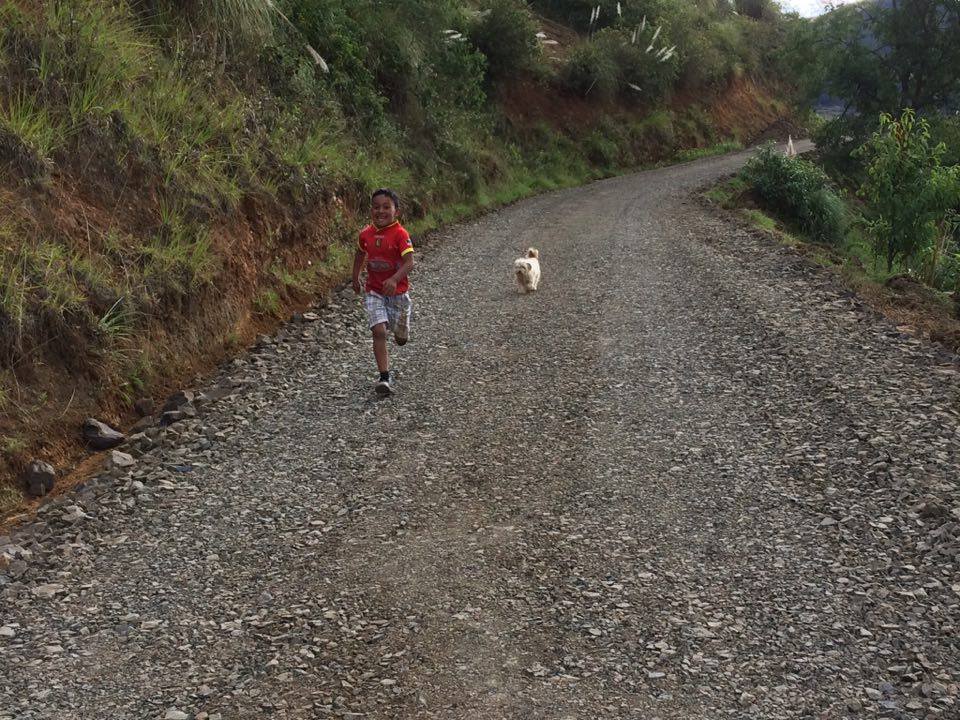 Plan de gestion para la red vial
PRESUPUESTADO              122215.08      
EJECUTADO                          128209.42 (105%)
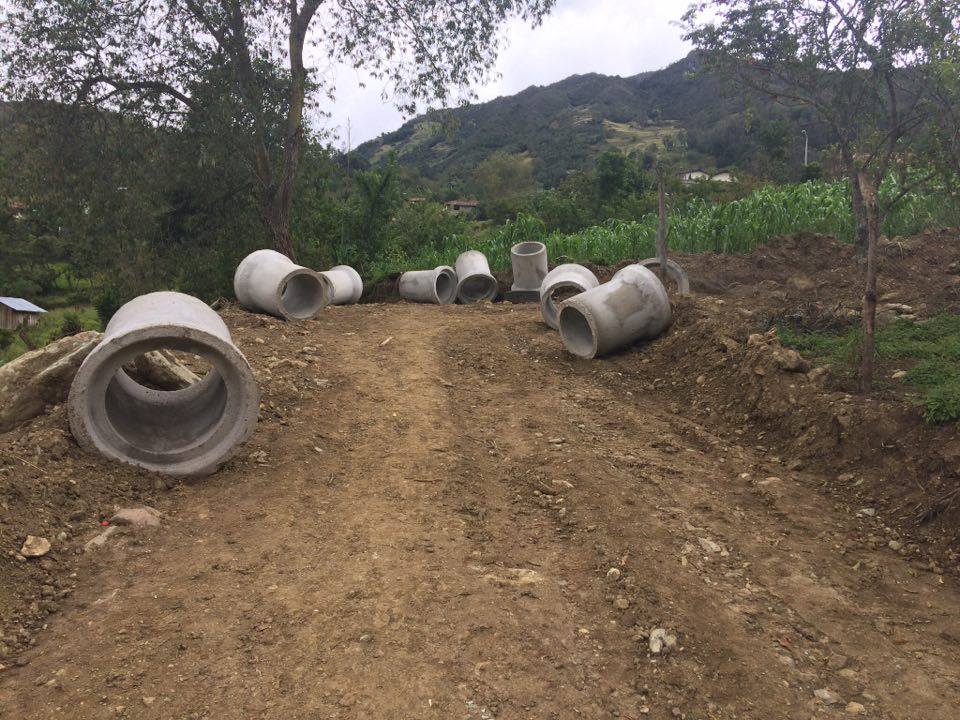 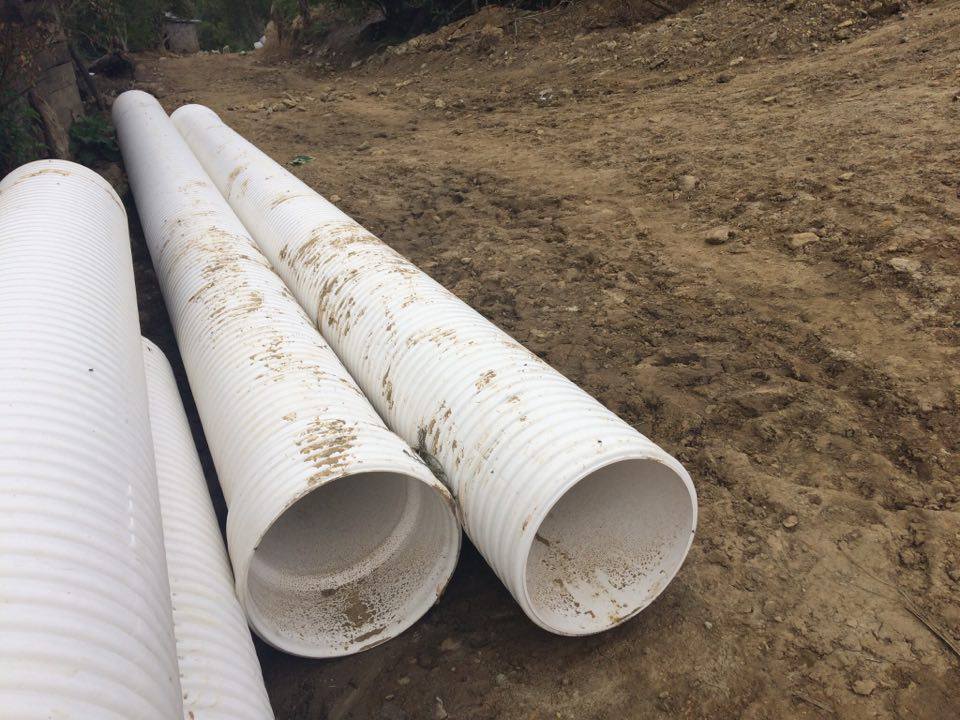 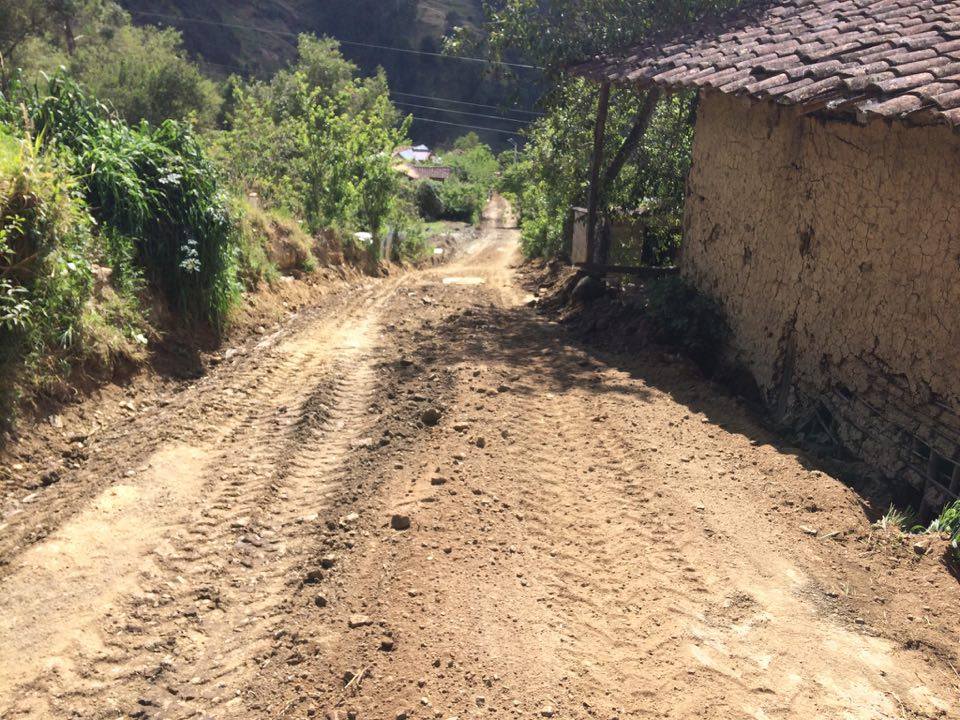 CONVENIO TASA SOLIDARIA 2016 DE 48147.82
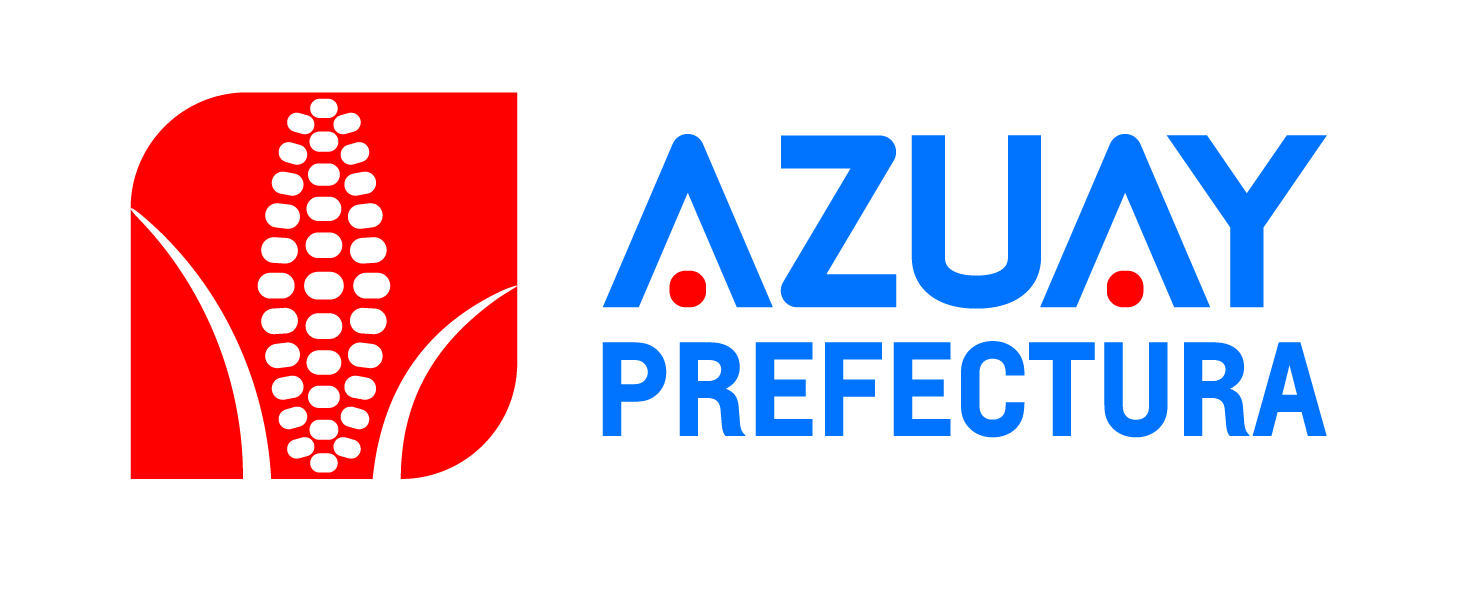 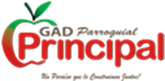 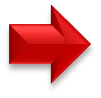 6733.48 + (6740.69 IVA total)
41414.34
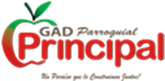 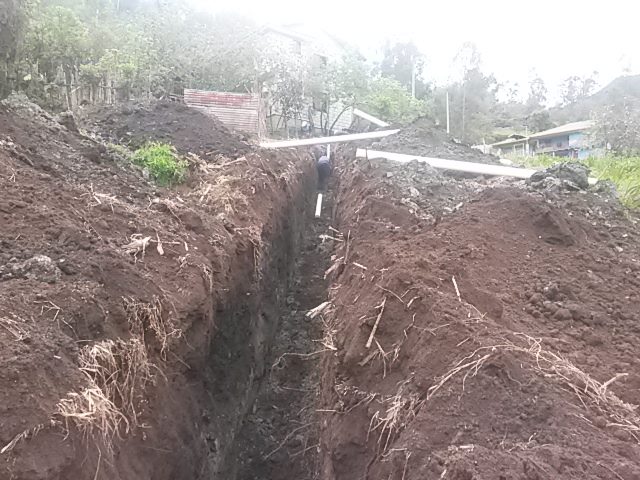 Alcantarillado y letrinización en Celel y Principal
PRESUPUESTADO              30000.00     
EJECUTADO                         26904.00 (90%)
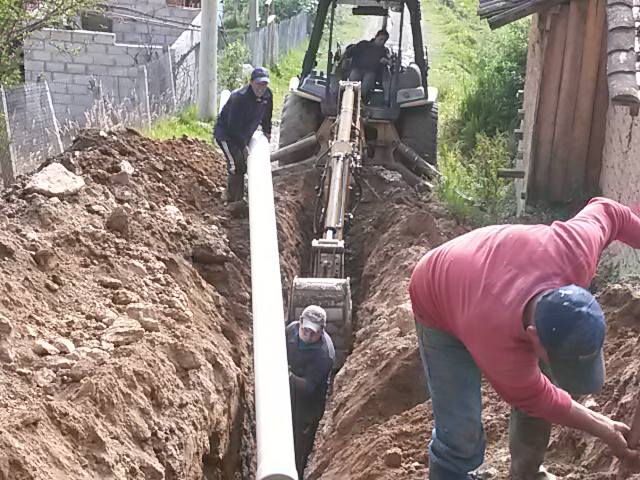 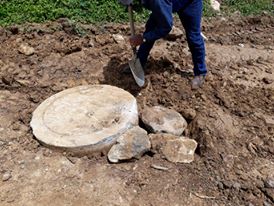 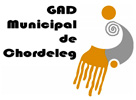 MAQUINARIA 5000.00  ANTICIPO 2500.00
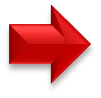 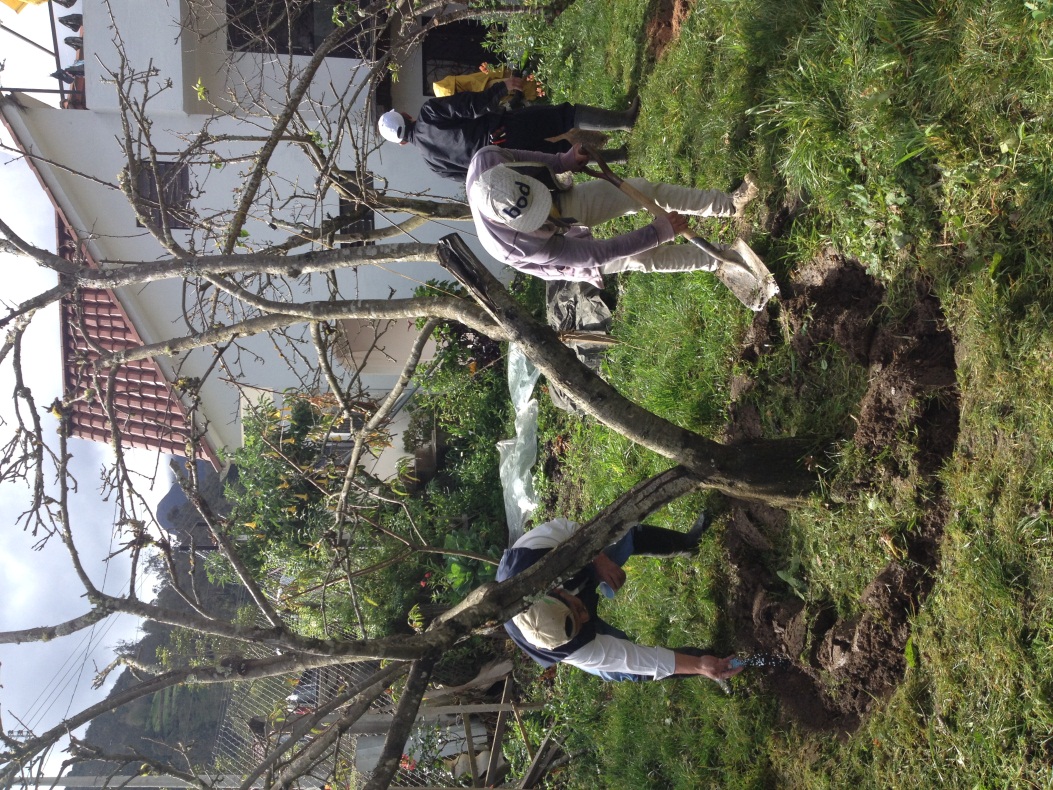 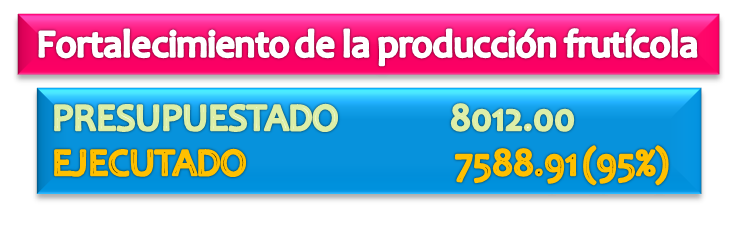 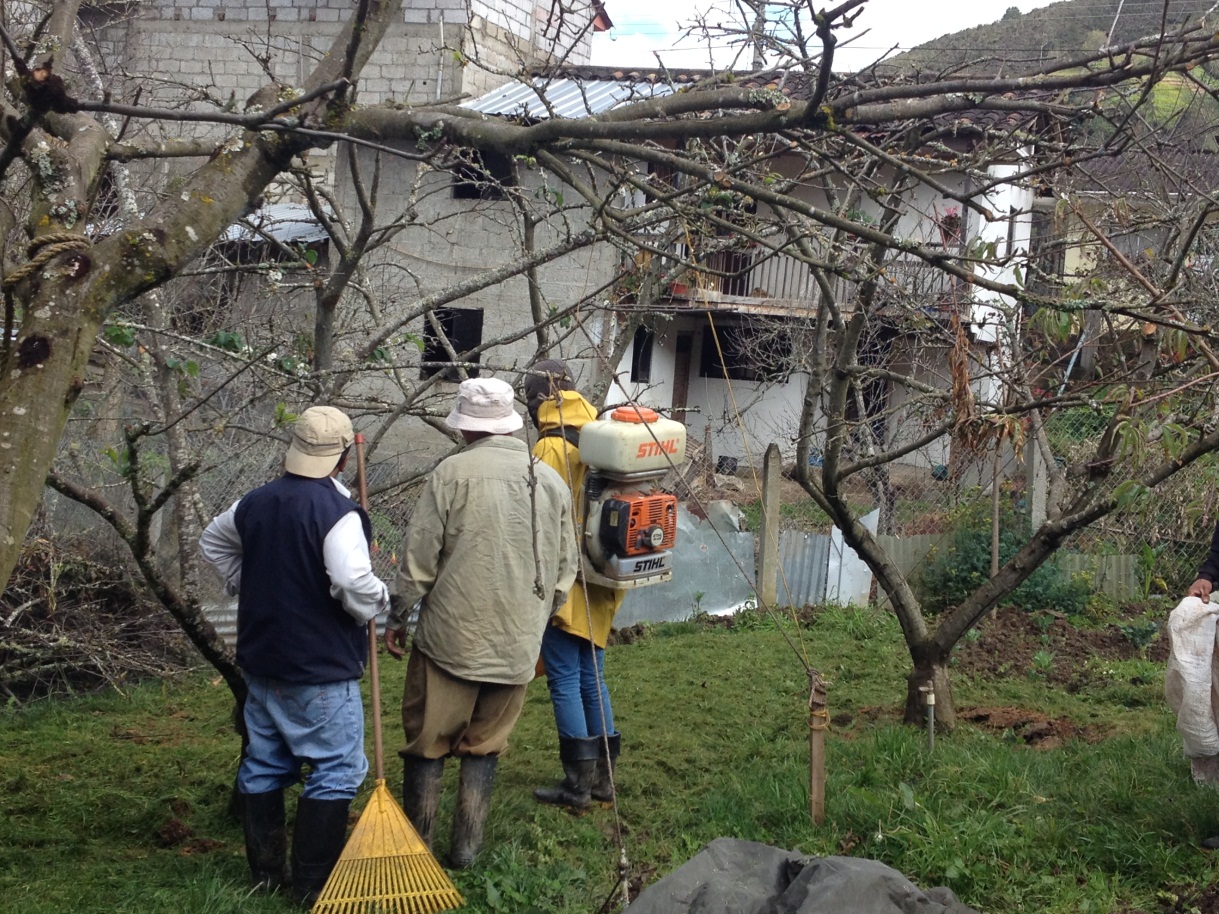 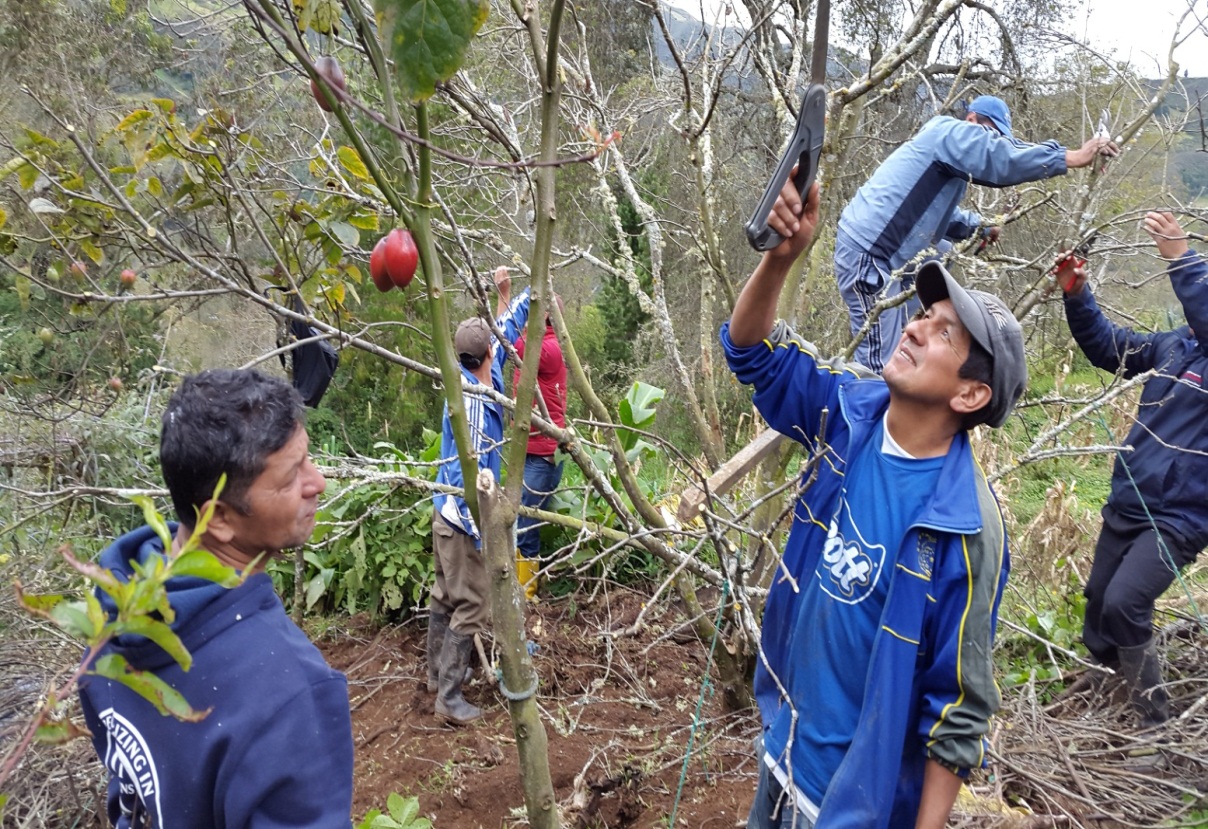 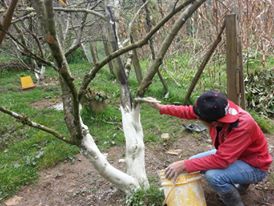 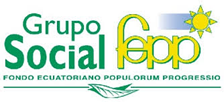 HUERTOS FAMILIARES
COMUNA DOCE DE JUNIO
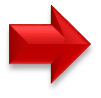 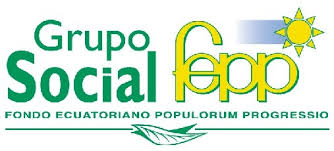 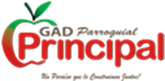 Niños: 		74 varones y 69 mujeres
Adolescentes: 37 mujeres y 15 varones 
Total 		195 personas.
COLONIAS VACACIONALES
PRESUPUESTADO              14010.45      
EJECUTADO                            7512.55
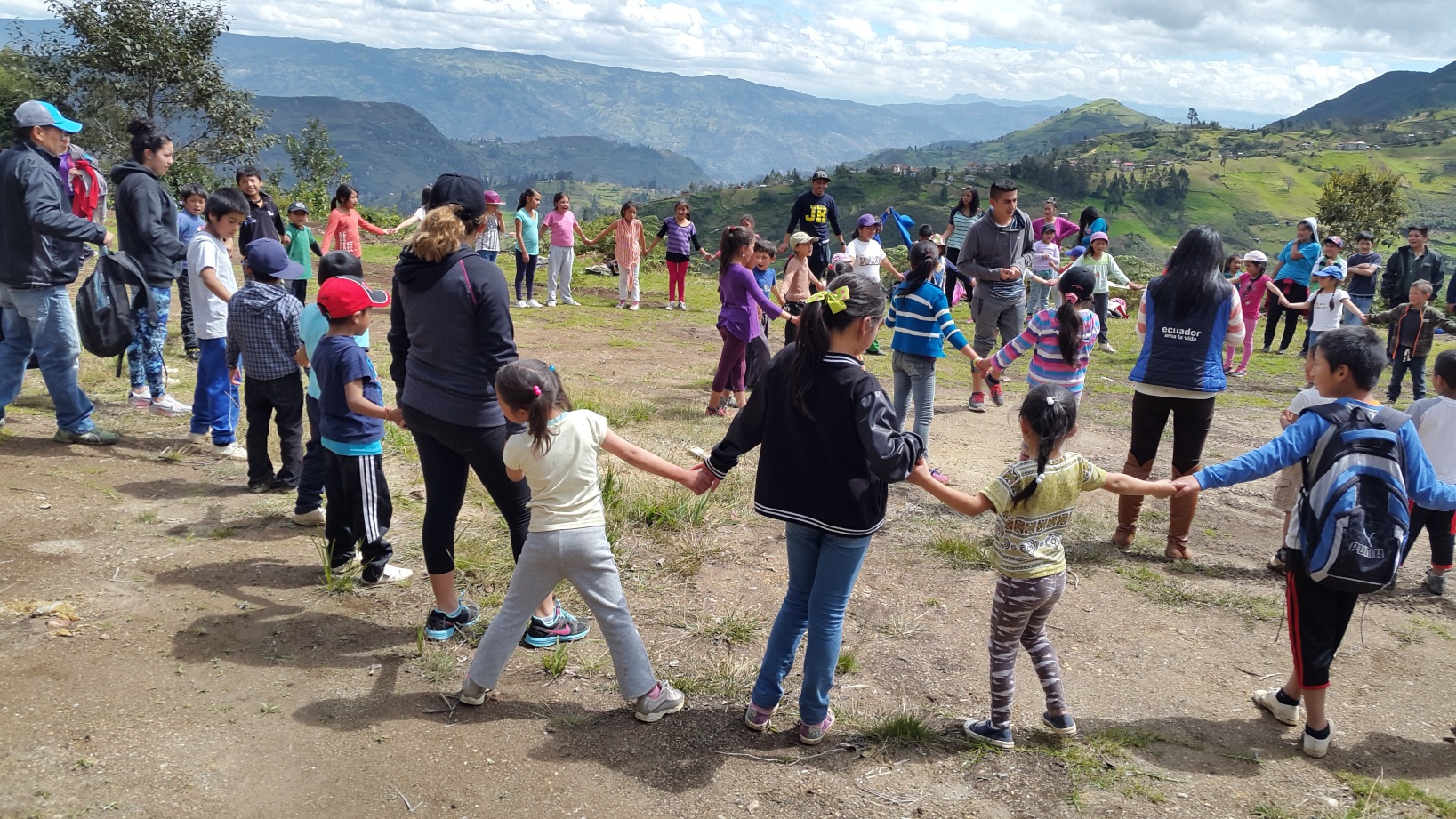 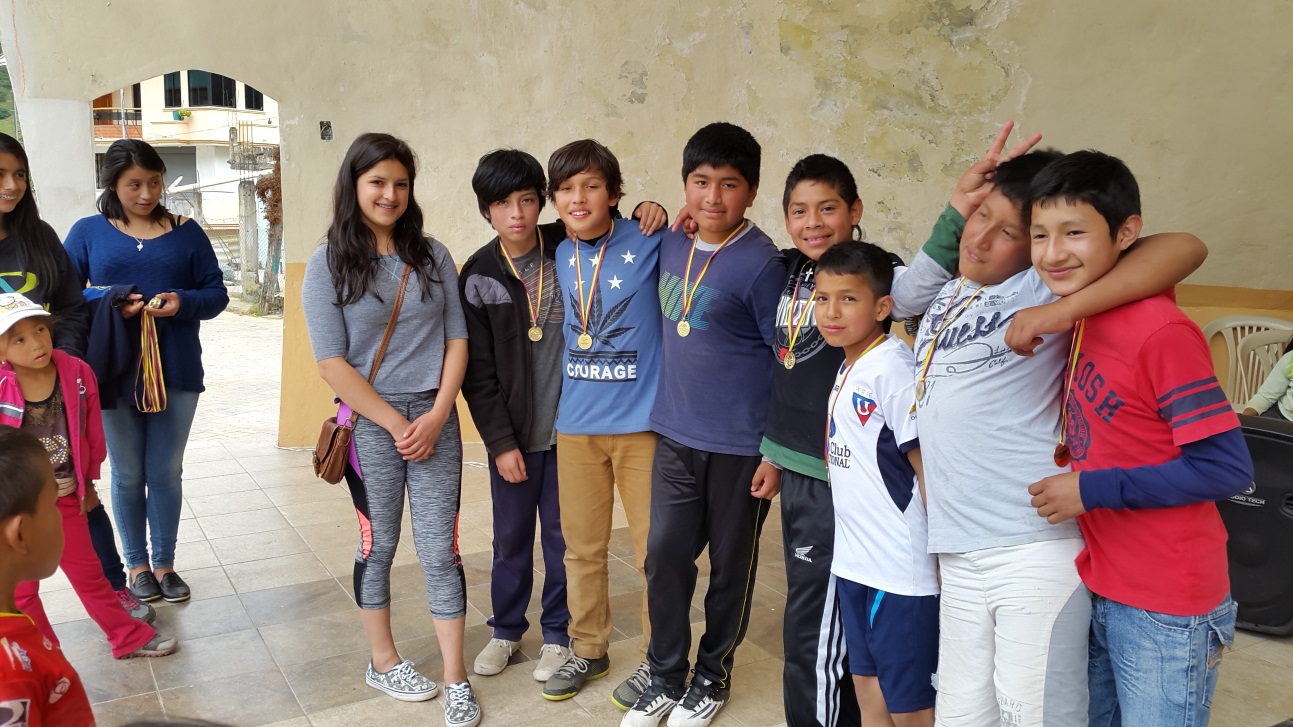 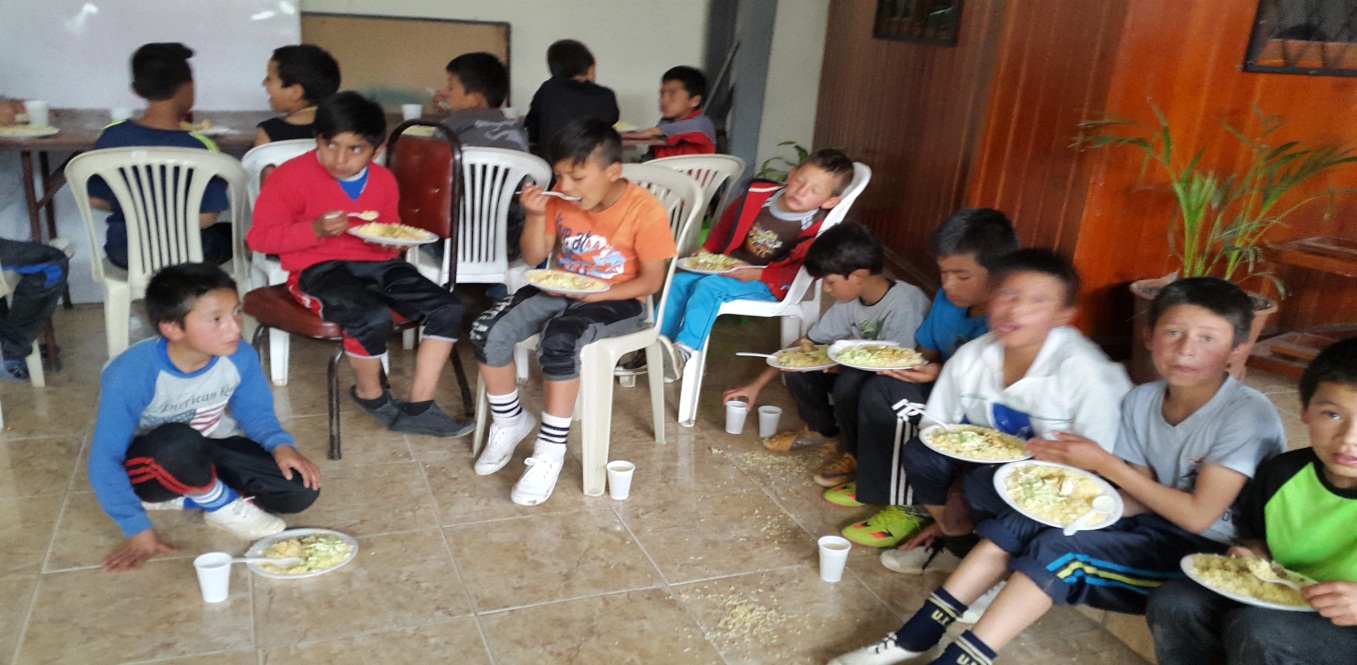 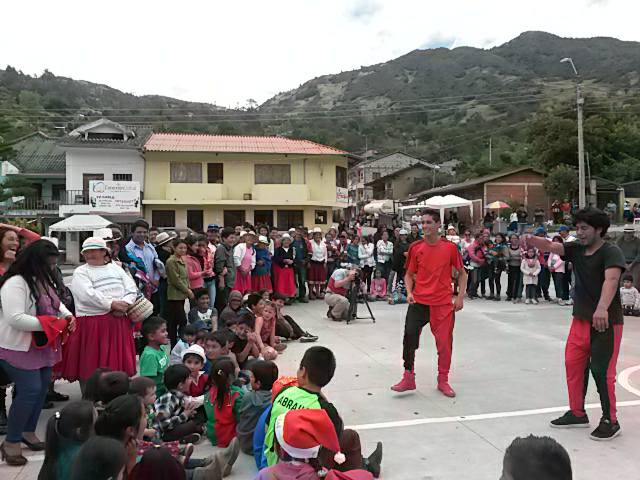 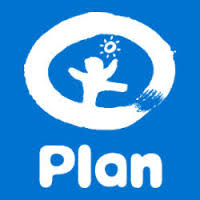 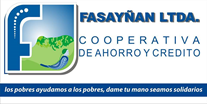 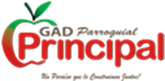 Proyecto A GANAR
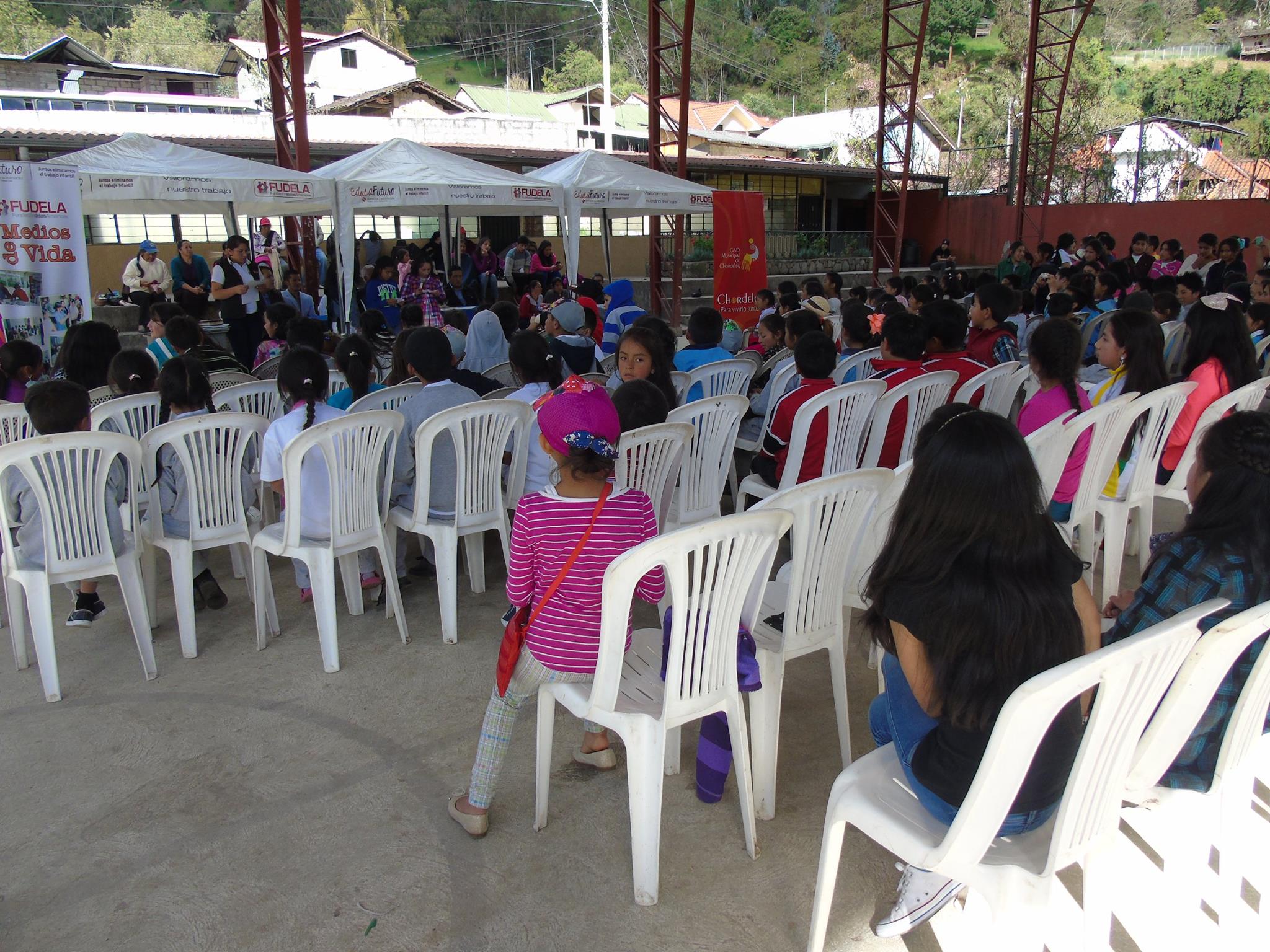 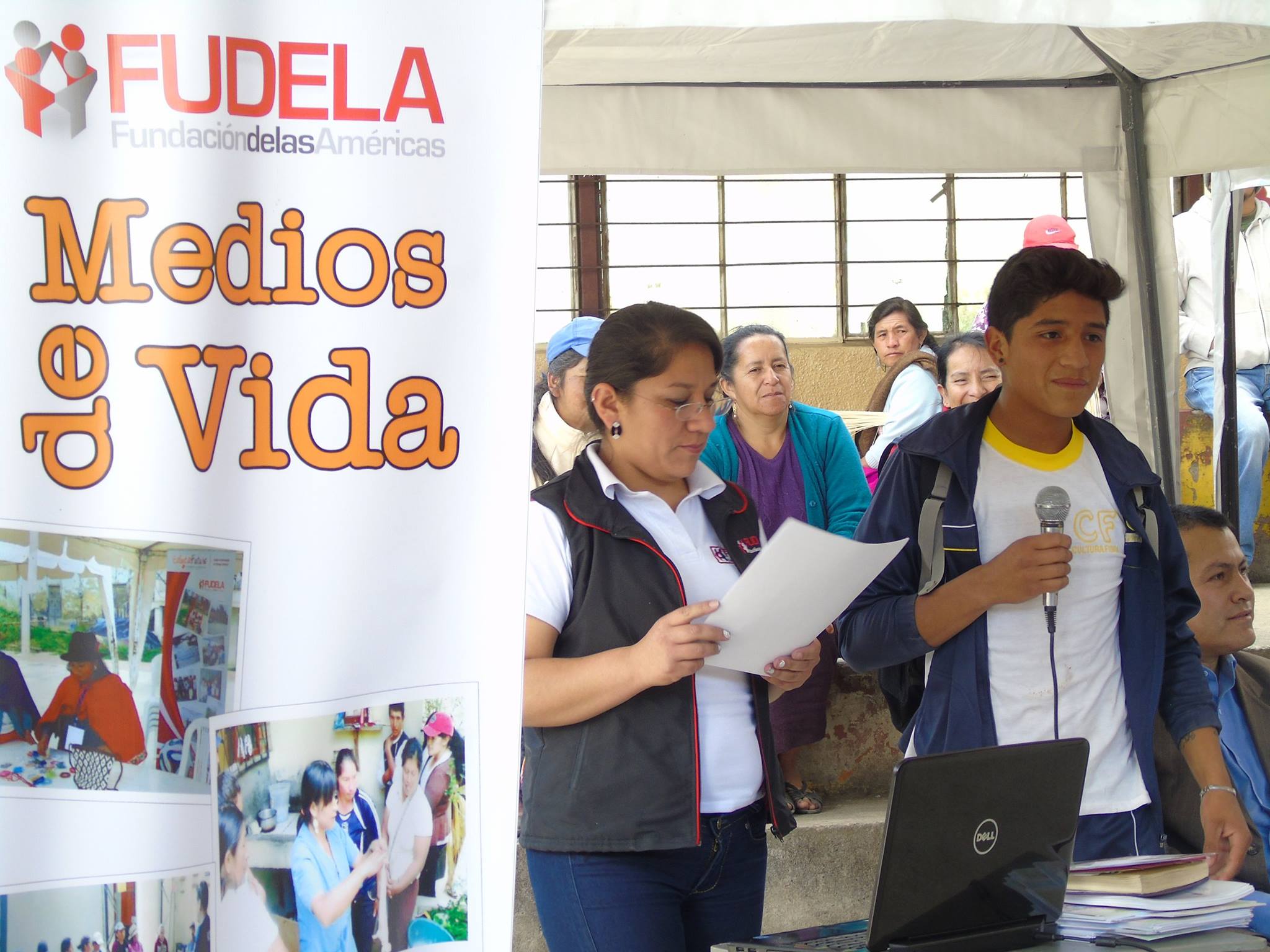 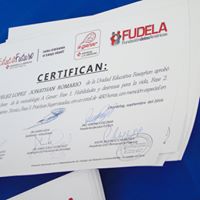 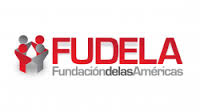 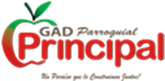 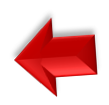 CAPACITACION A BANDA RITMICA ESTUDIANTIL
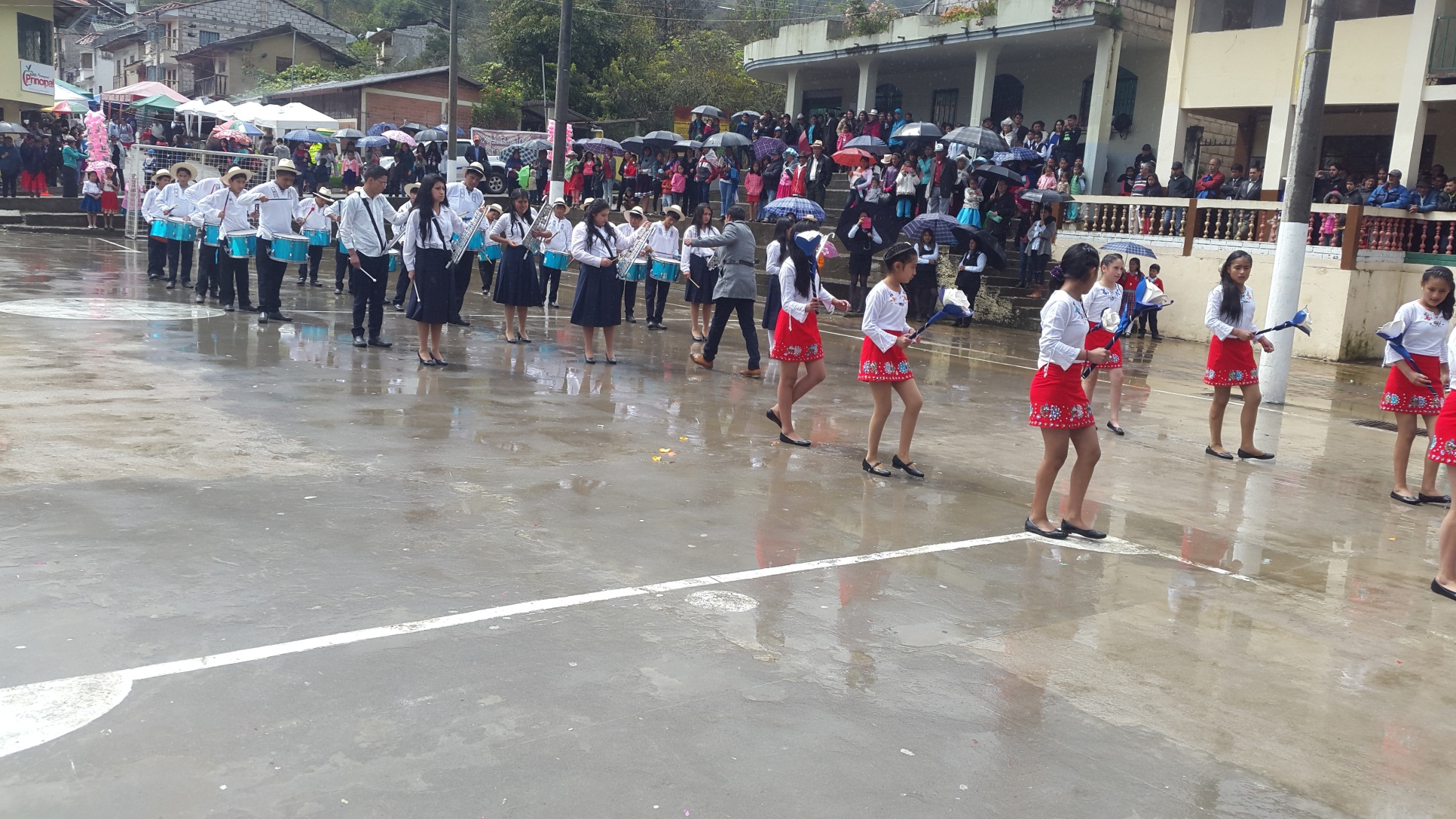 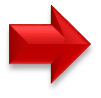 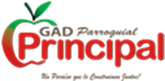 Proyecto AFLATOUN
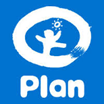 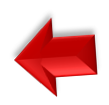 Juegos infantiles centro parroquial
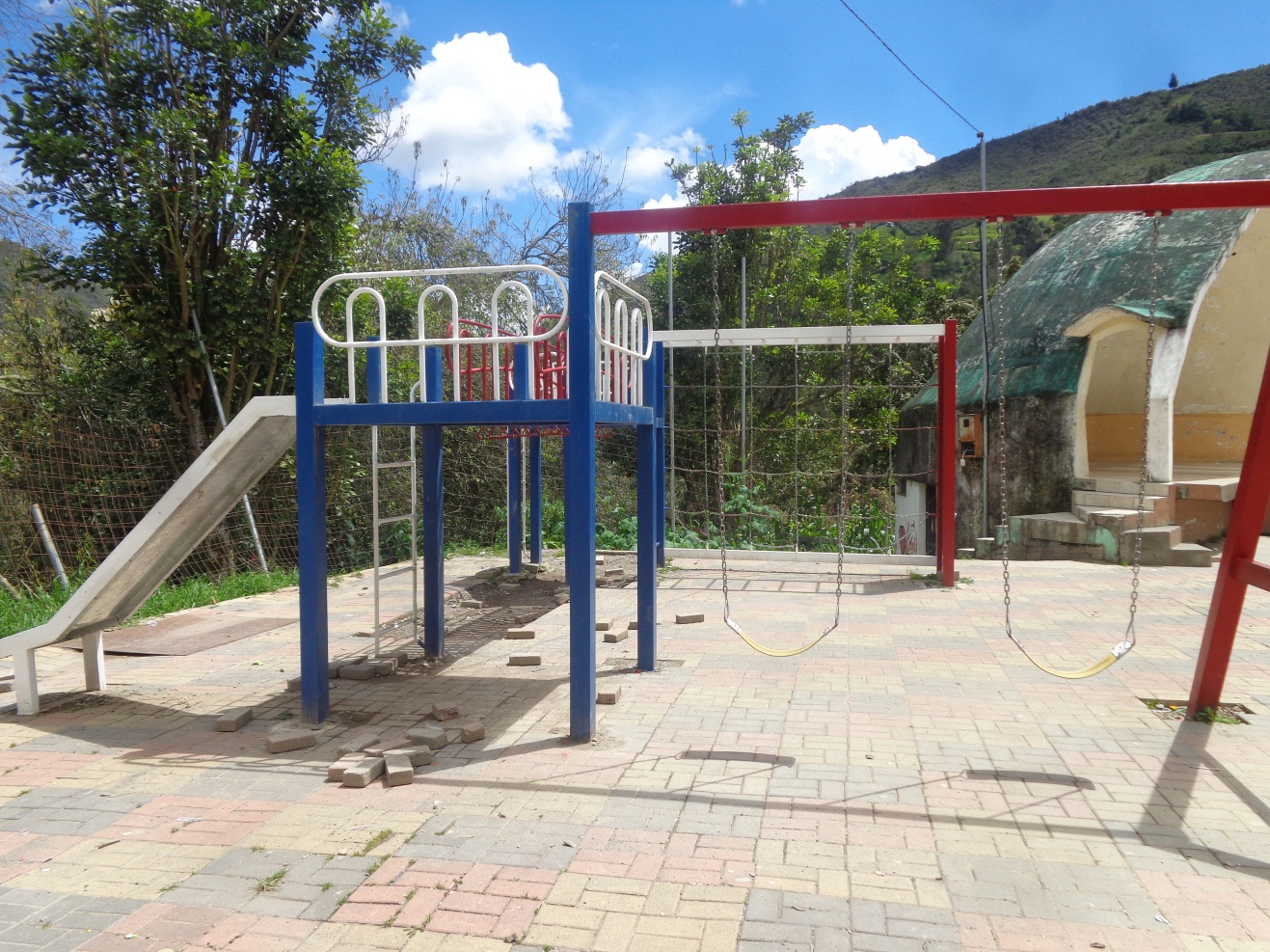 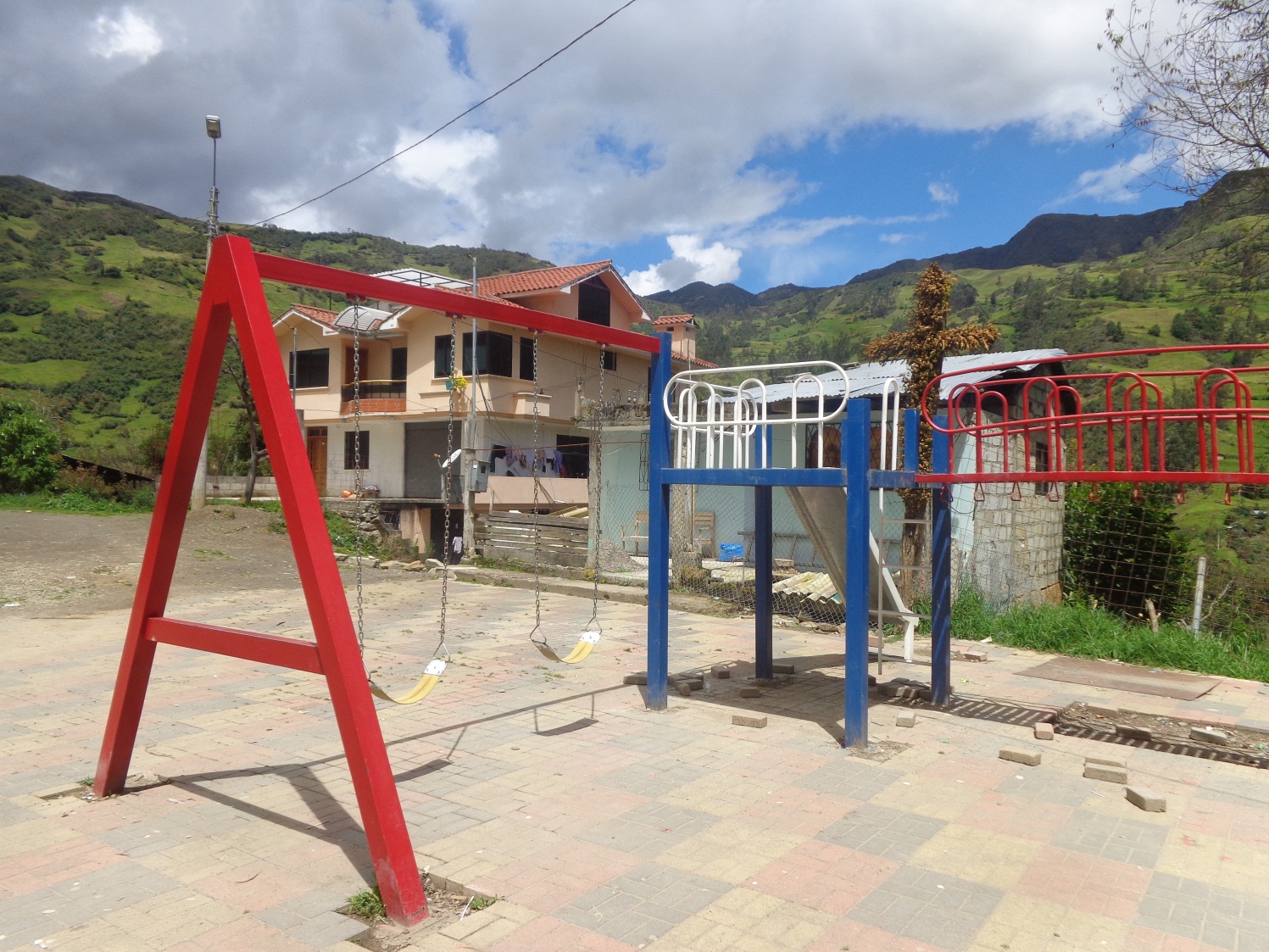 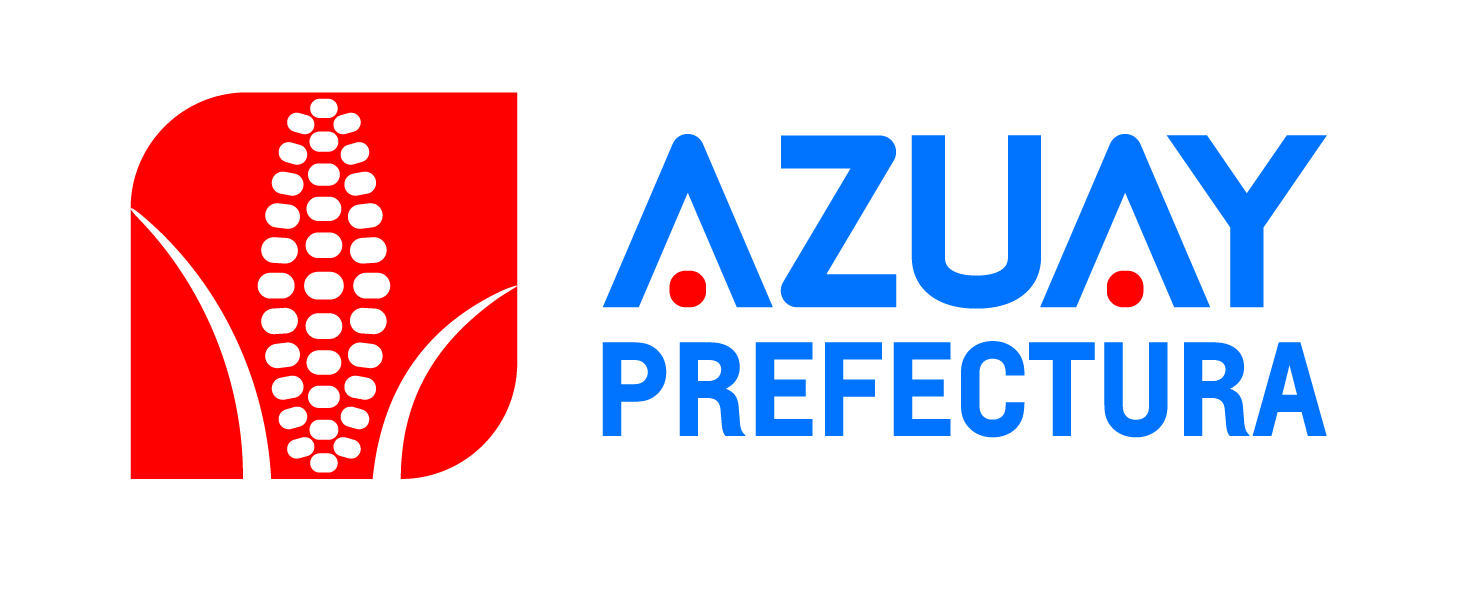 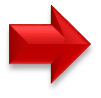 Estudio eléctrico de la Plazoleta de la comunidad de Celel y parque de Alizal
PRESUPUESTADO              741.00      
EJECUTADO                         741.00 (100%)
Plazoleta de Alizal
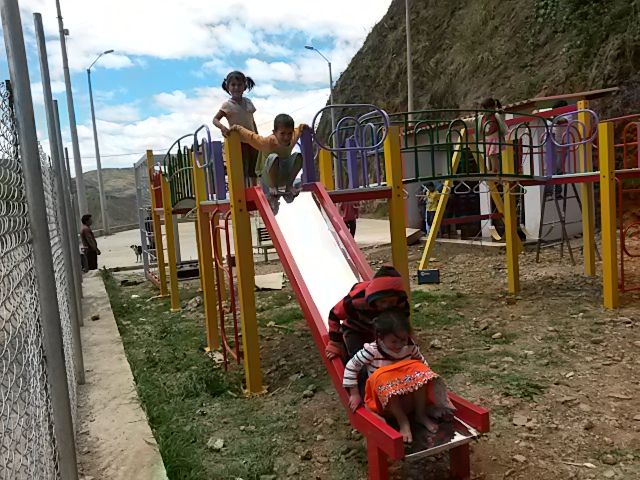 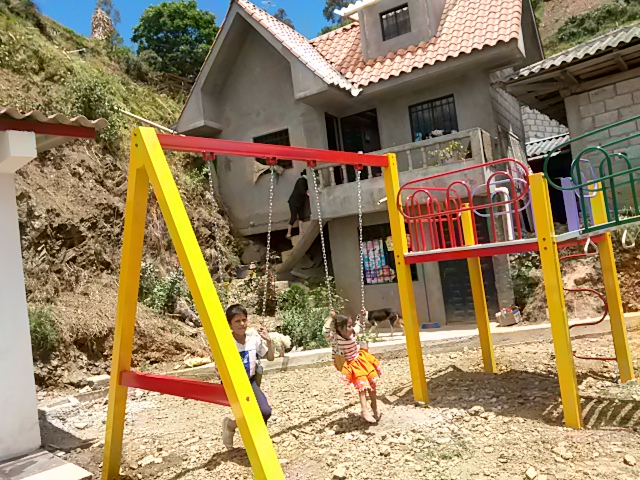 Juegos infantiles y baños públicos: Un juego infantil implementado sector Alizal
Recreación para el adulto Mayor
PRESUPUESTADO             6083.91    
EJECUTADO                         5658.99 (93%)
PRESUPUESTADO              6764.81
EJECUTADO                         6636.00 (98%)
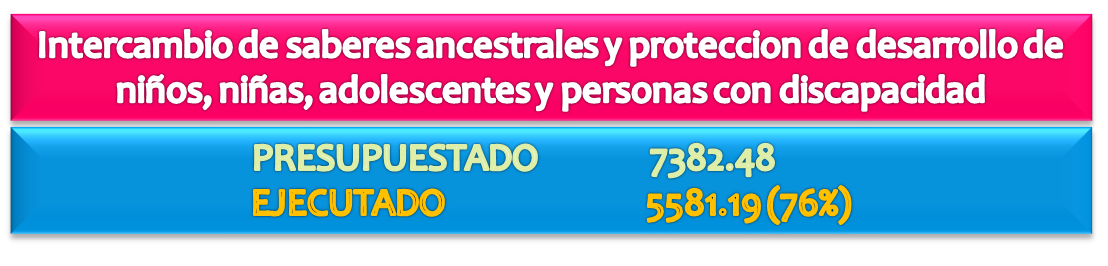 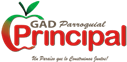 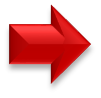 Adecentamiento de la plaza central
PRESUPUESTADO              12566.08      
EJECUTADO                             6415.11 (51%)
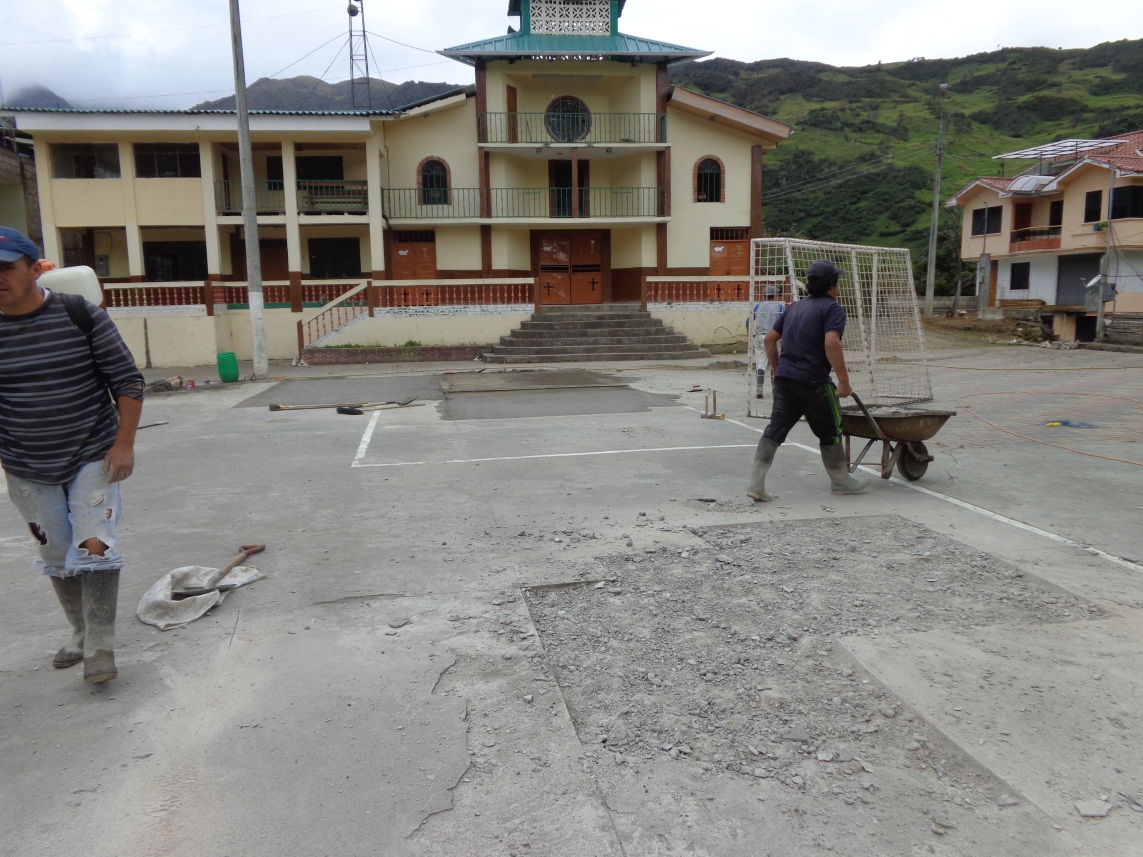 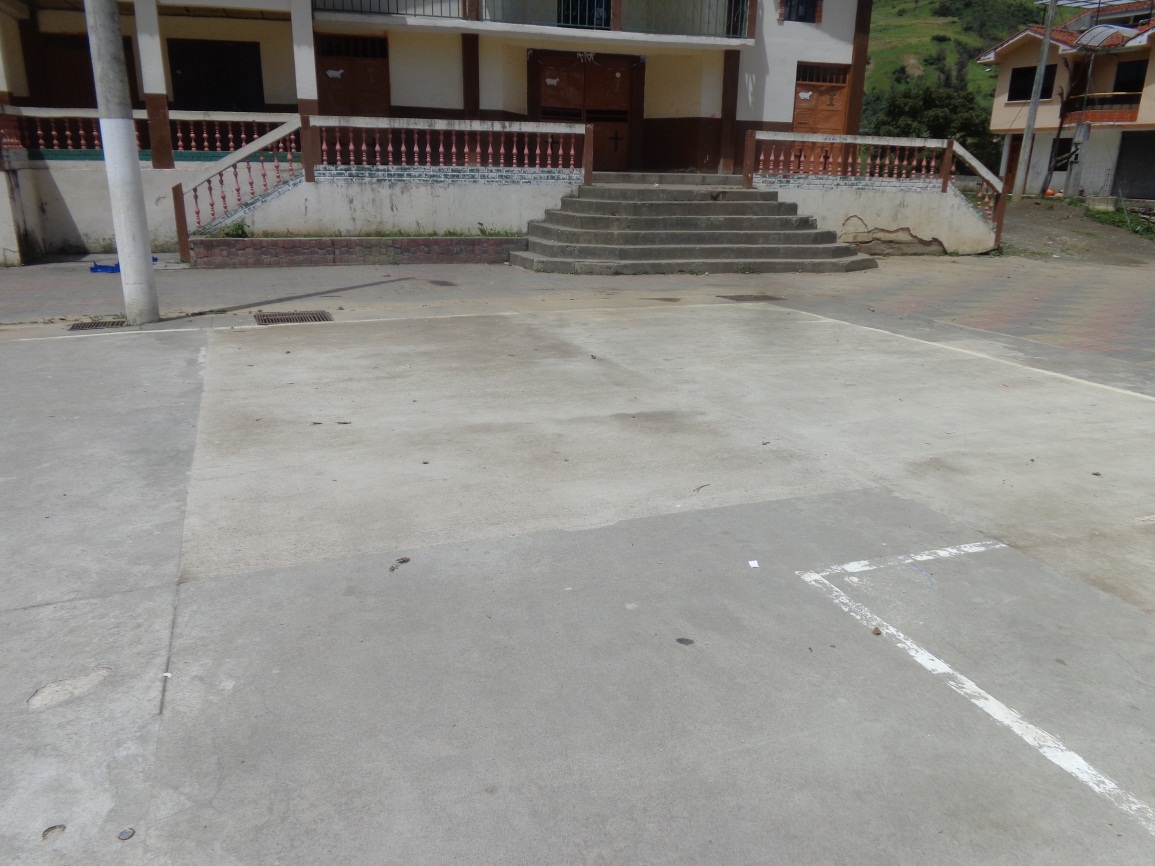 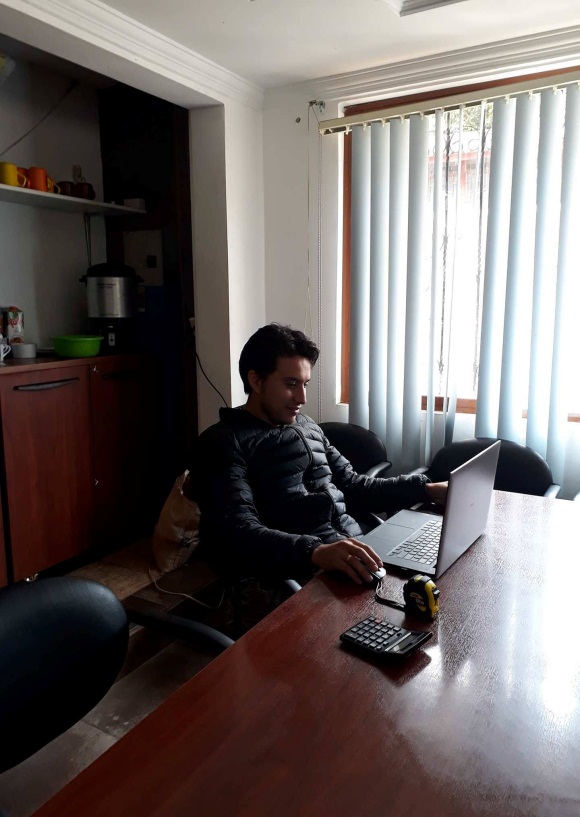 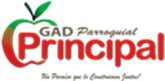 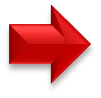 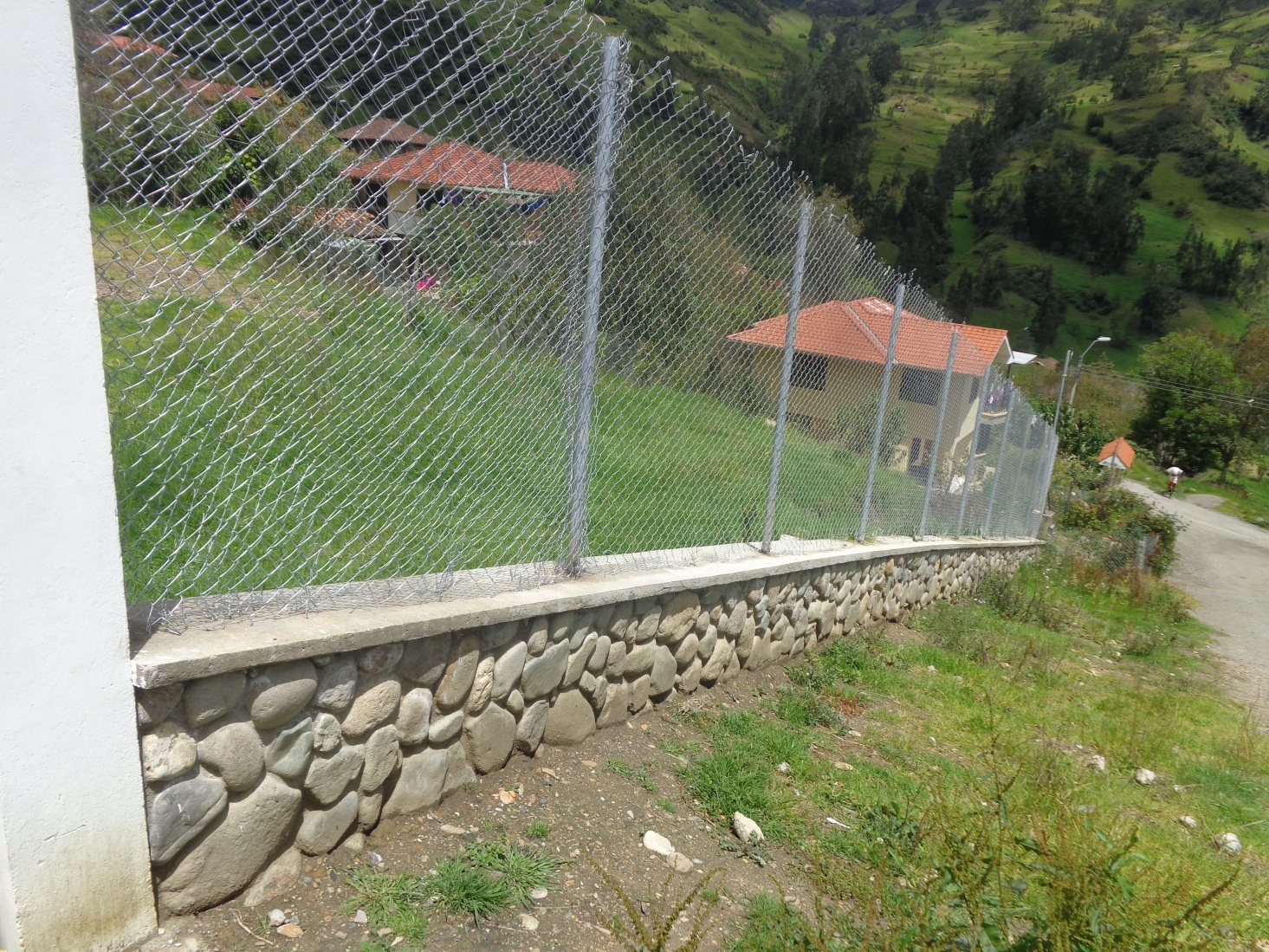 Materiales de construcción para el muro frente al subcentro de salud
PRESUPUESTADO             5500.01    
EJECUTADO                        5500.01 (100%)
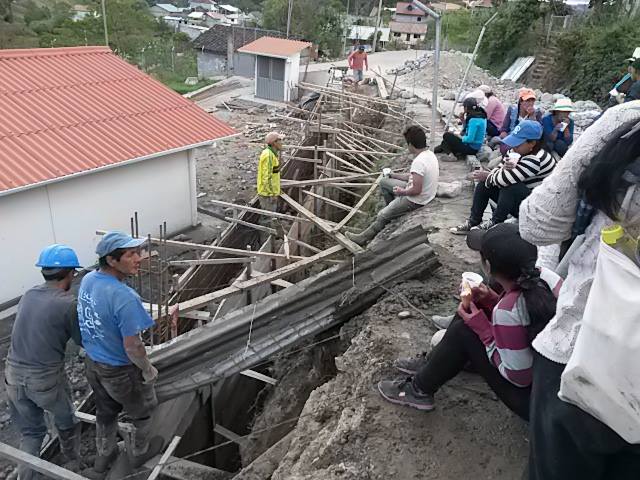 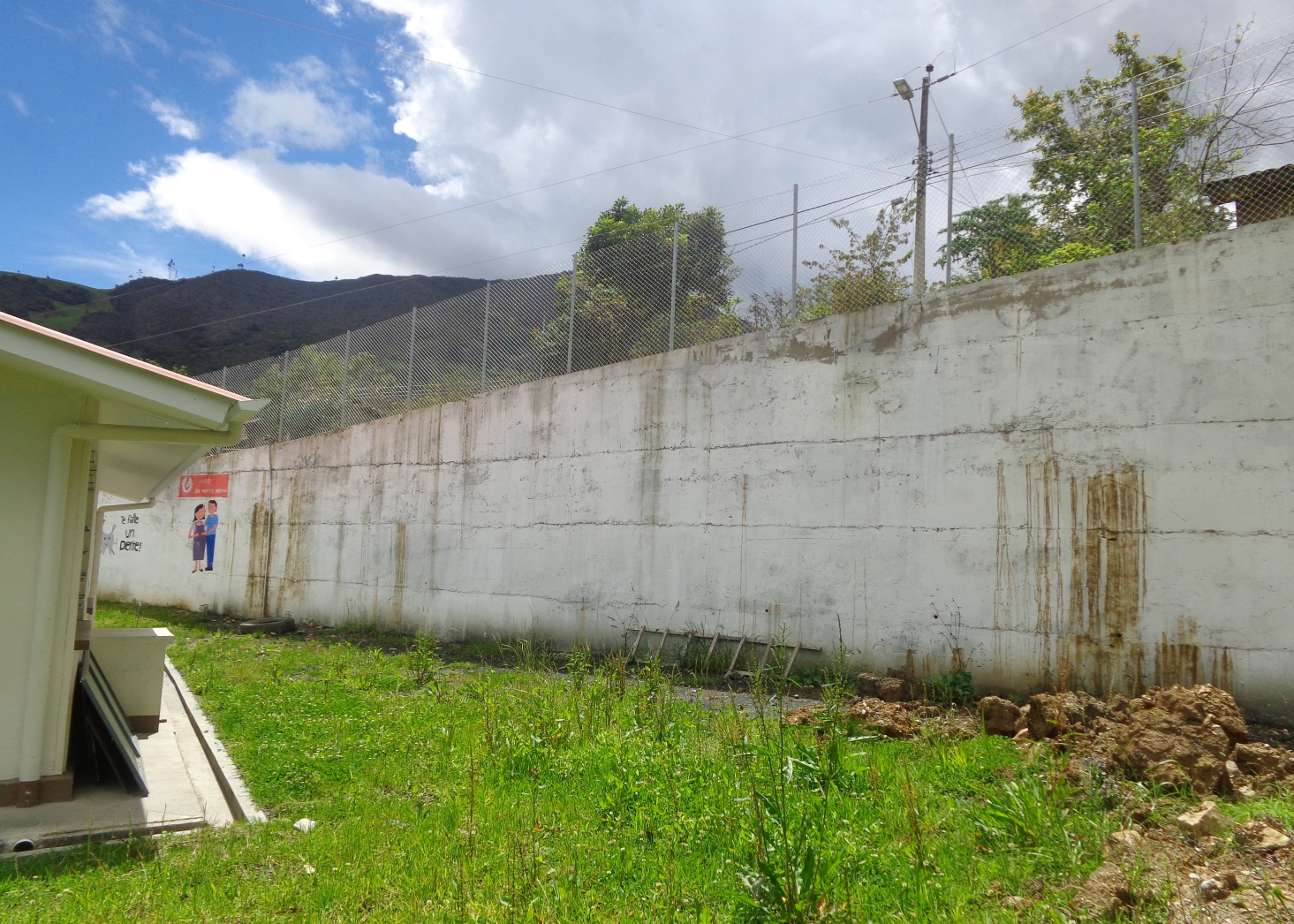 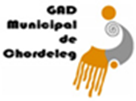 COMUNIDAD
MANO DE OBRA
7500.00
CONVENIO 
9758.26
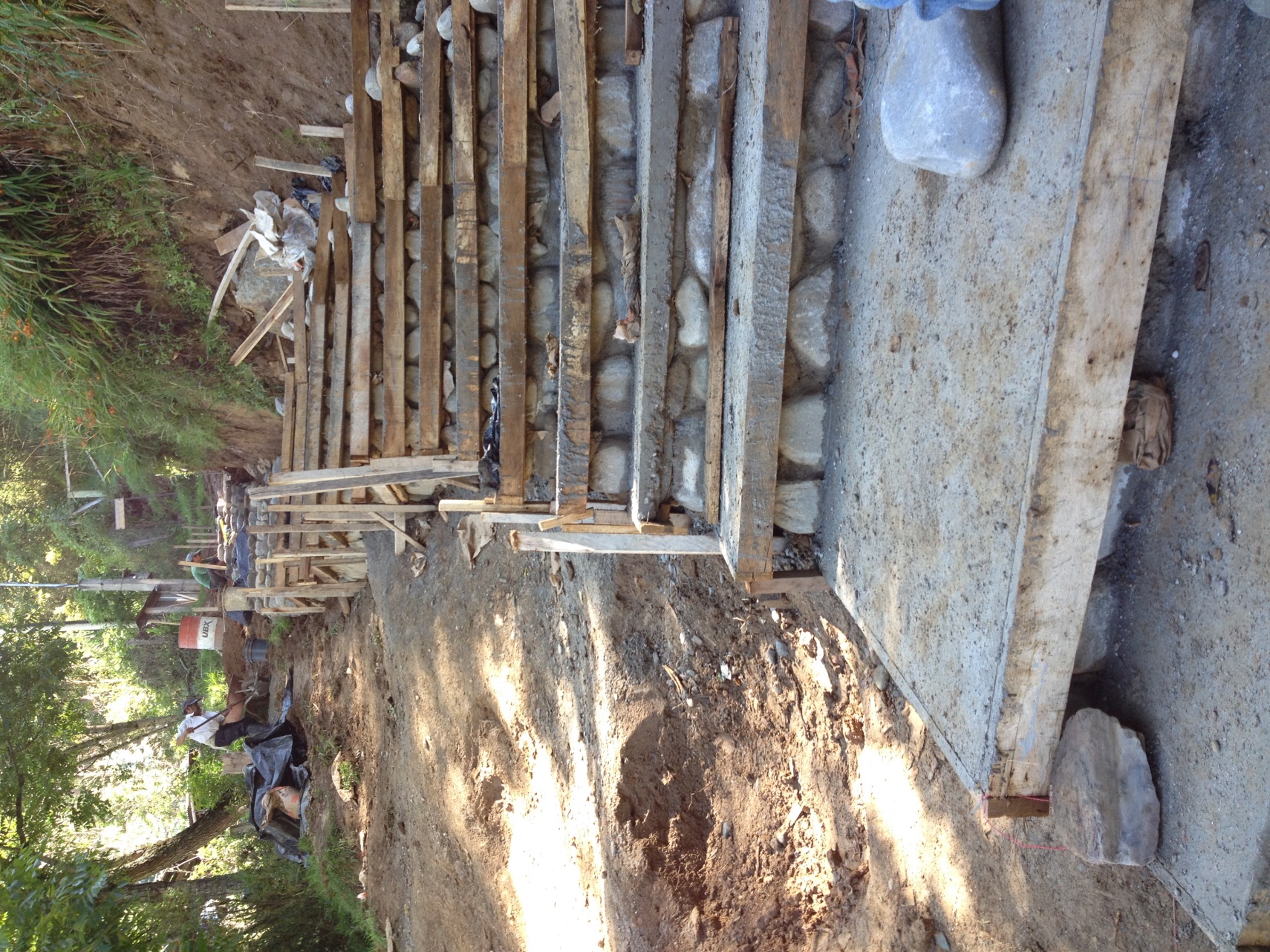 Desarrollo agroturístico en la parroquia
PRESUPUESTADO              3500.00     
EJECUTADO                                0.00(0%)
ANTICIPO 
500.00
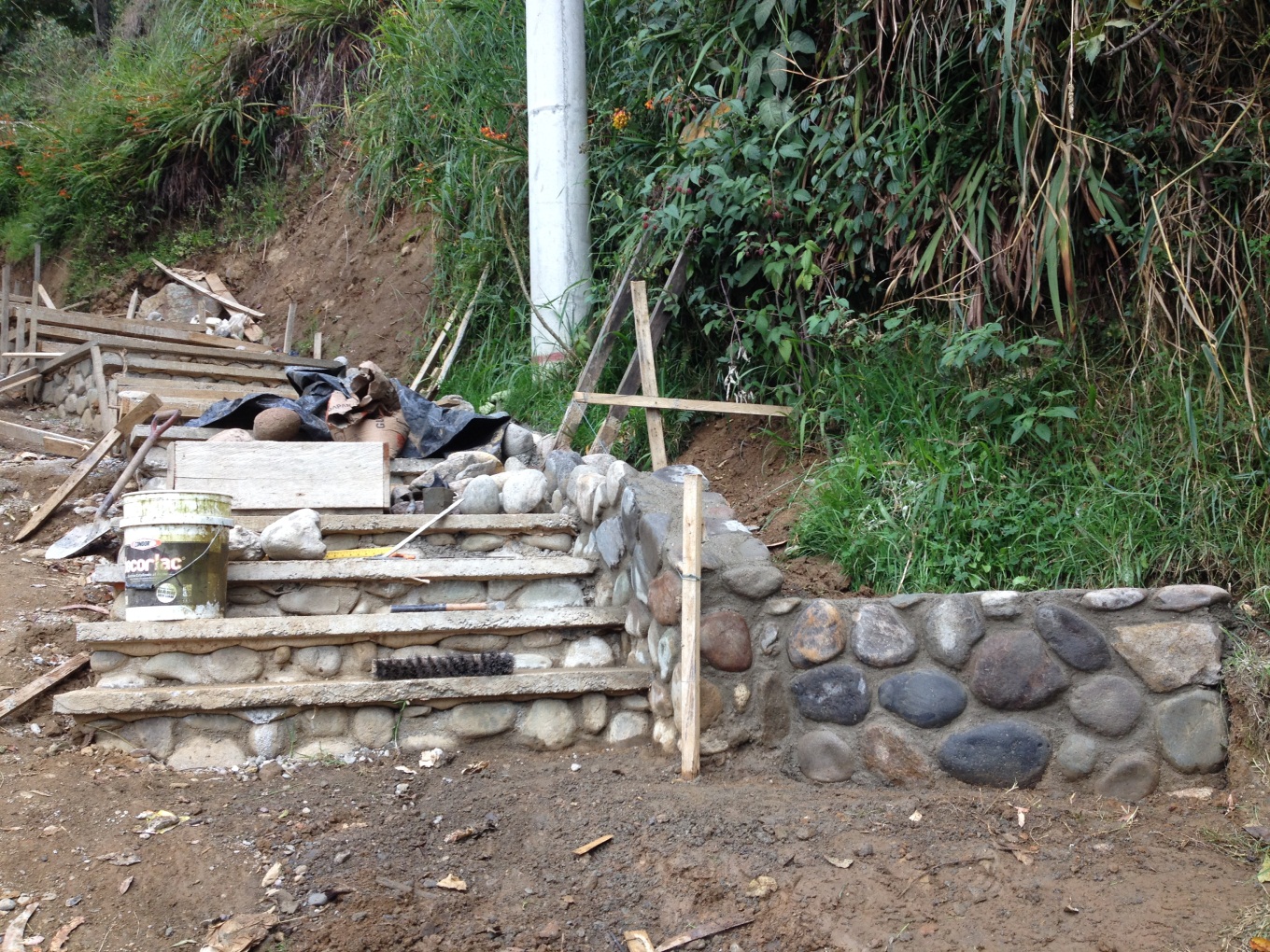 Recreación para el adulto Mayor
PRESUPUESTADO             6083.91    
EJECUTADO                         5658.99 (93%)
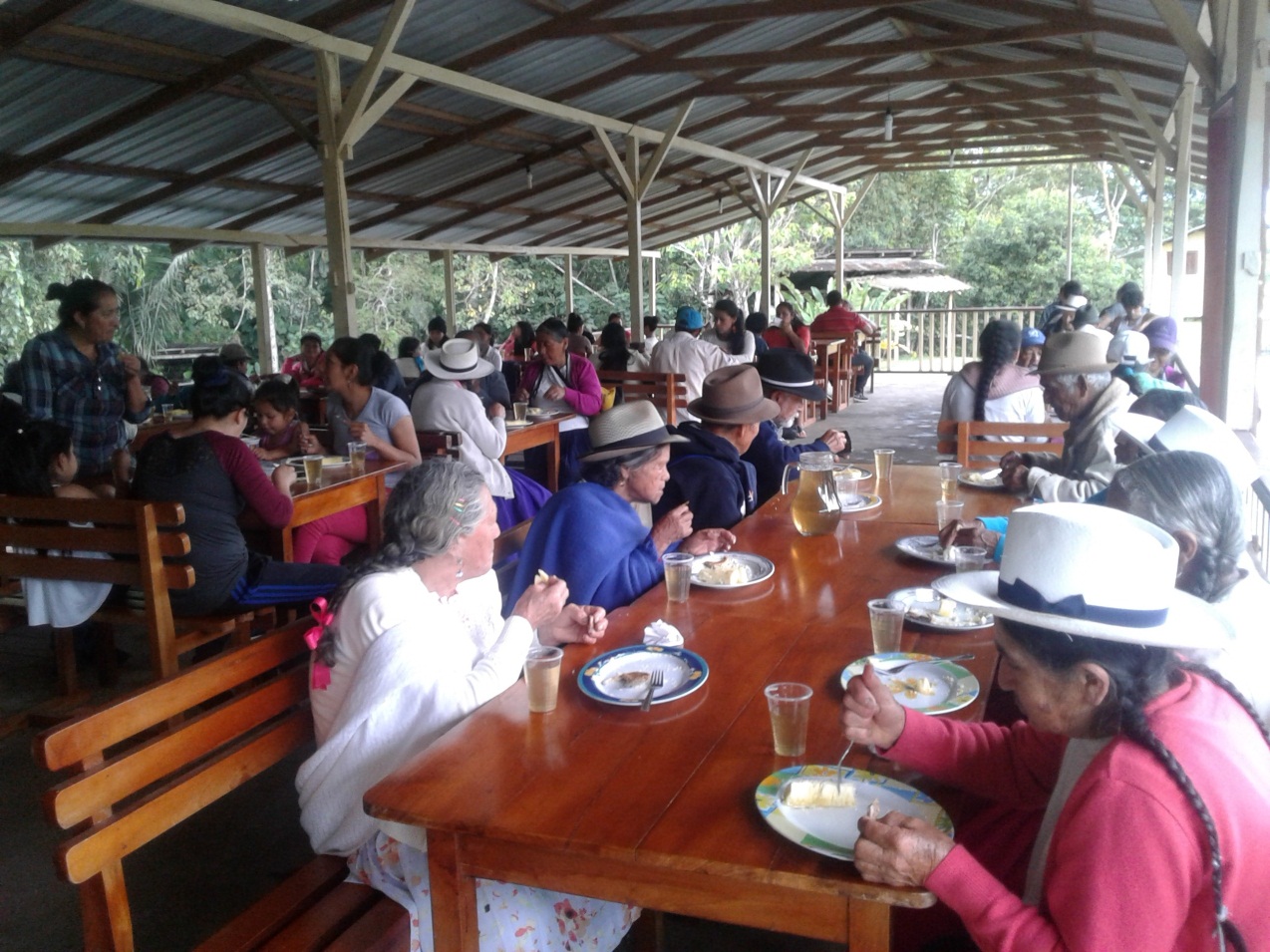 Actualziación de la normativa parroquial
PRESUPUESTADO             43213.73    
EJECUTADO                         1181.42 (26%)
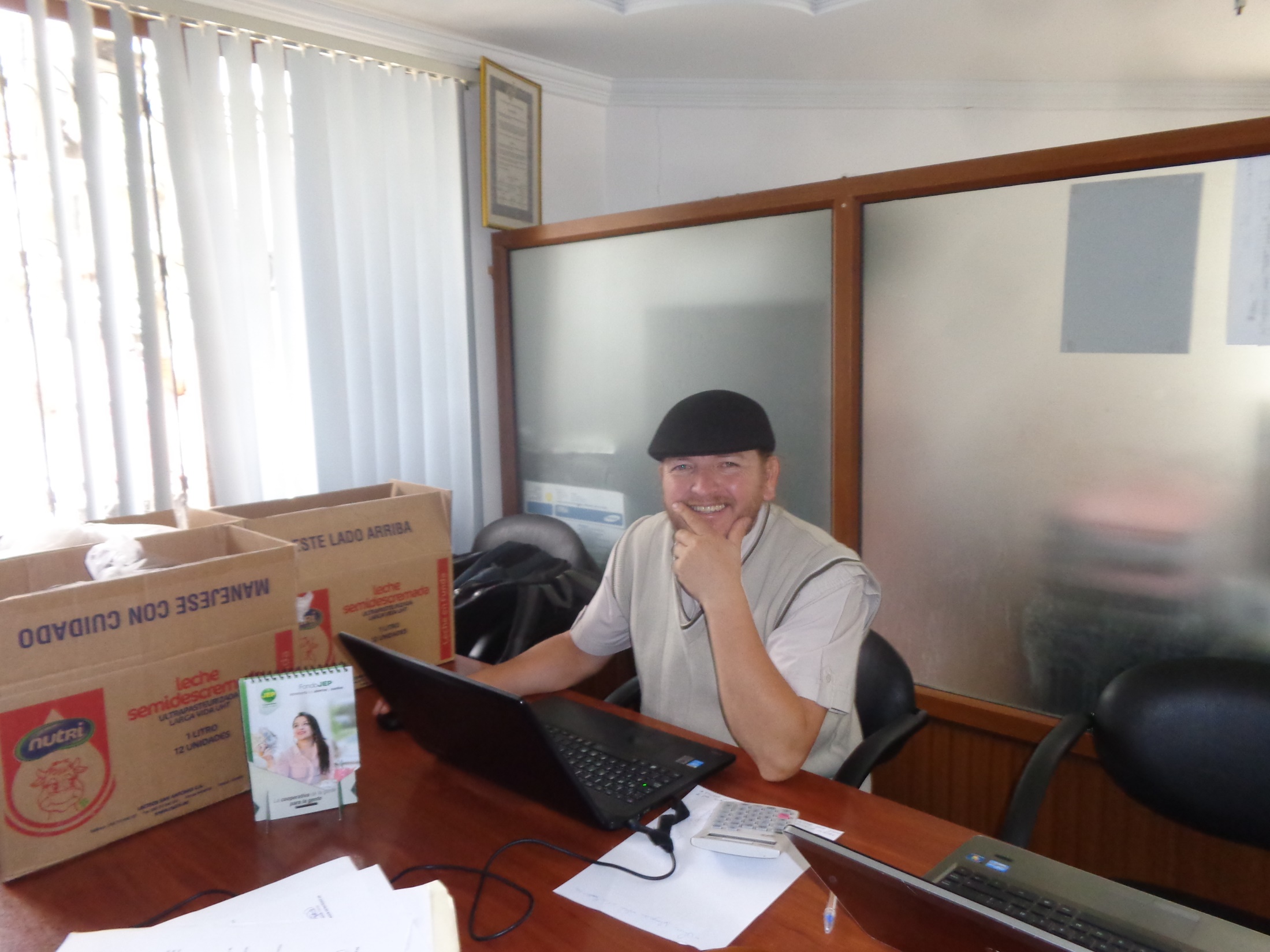 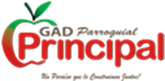 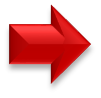 ALQUILER DE CARPAS APRA FERIAS AGROPRODUCTIVAS
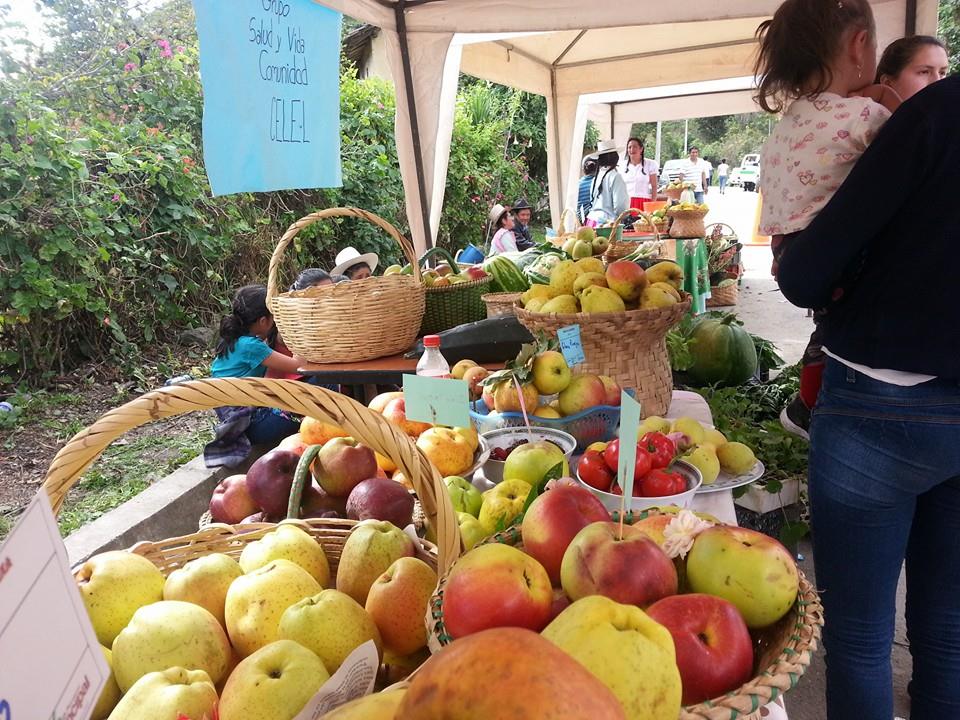 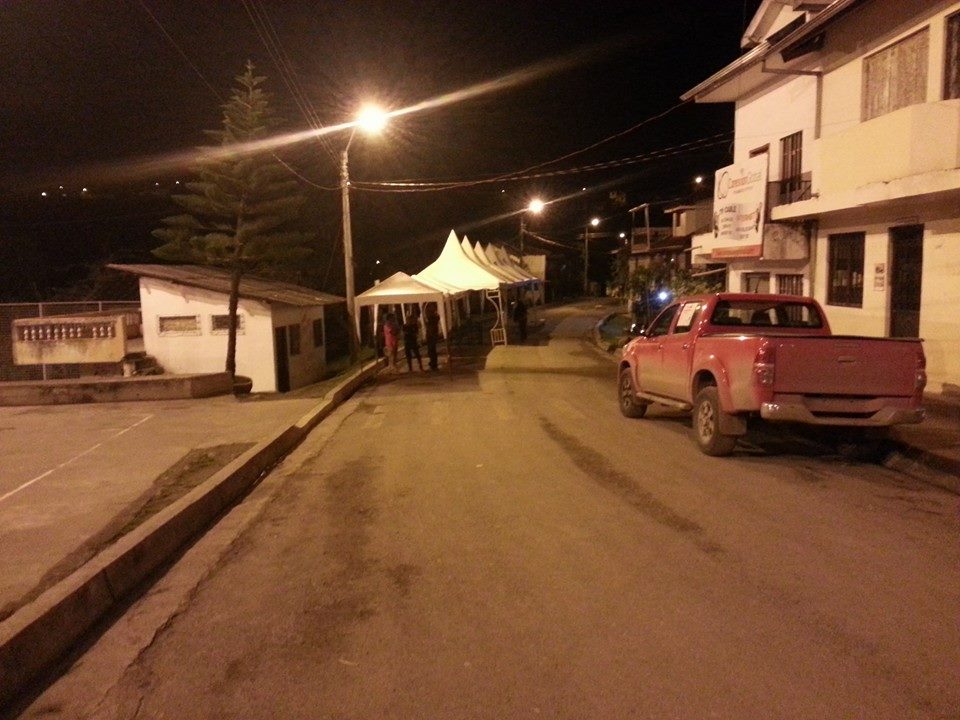 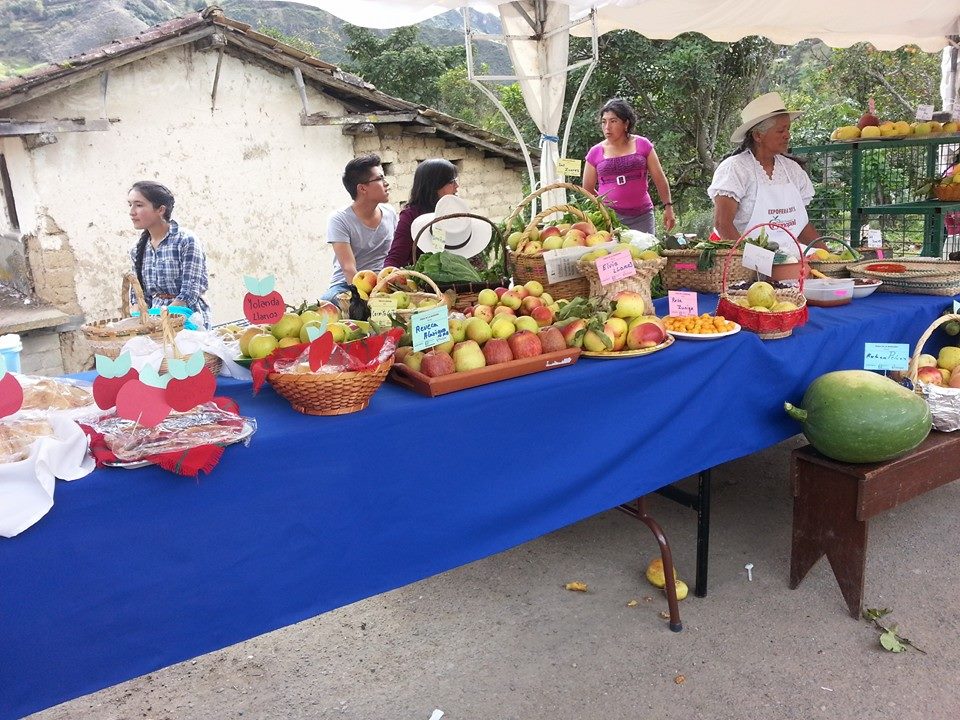 PROCESOS DE CONTRATACION Y COMPRAS PÚBLICAS.
Los procesos de contratación y compras públicas de describen a continuación:
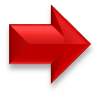 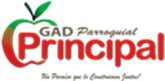 AGRADECEMOS INFINITAMENTE
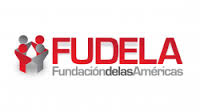 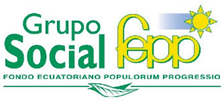 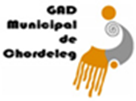 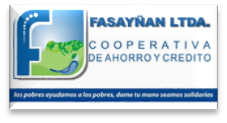 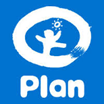 Señoritas dignidades de la parroquia.
Instituciones. 
Organizaciones.
Barrios.
Clubes.
Y todas las personas que nos apoyaron y colaboraron.
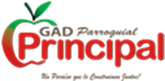 Gracias…
FIESTA DE LA MANZANA Y PARROQUIALIZACION
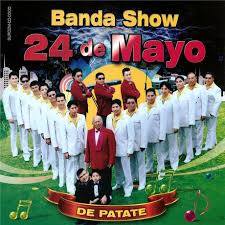 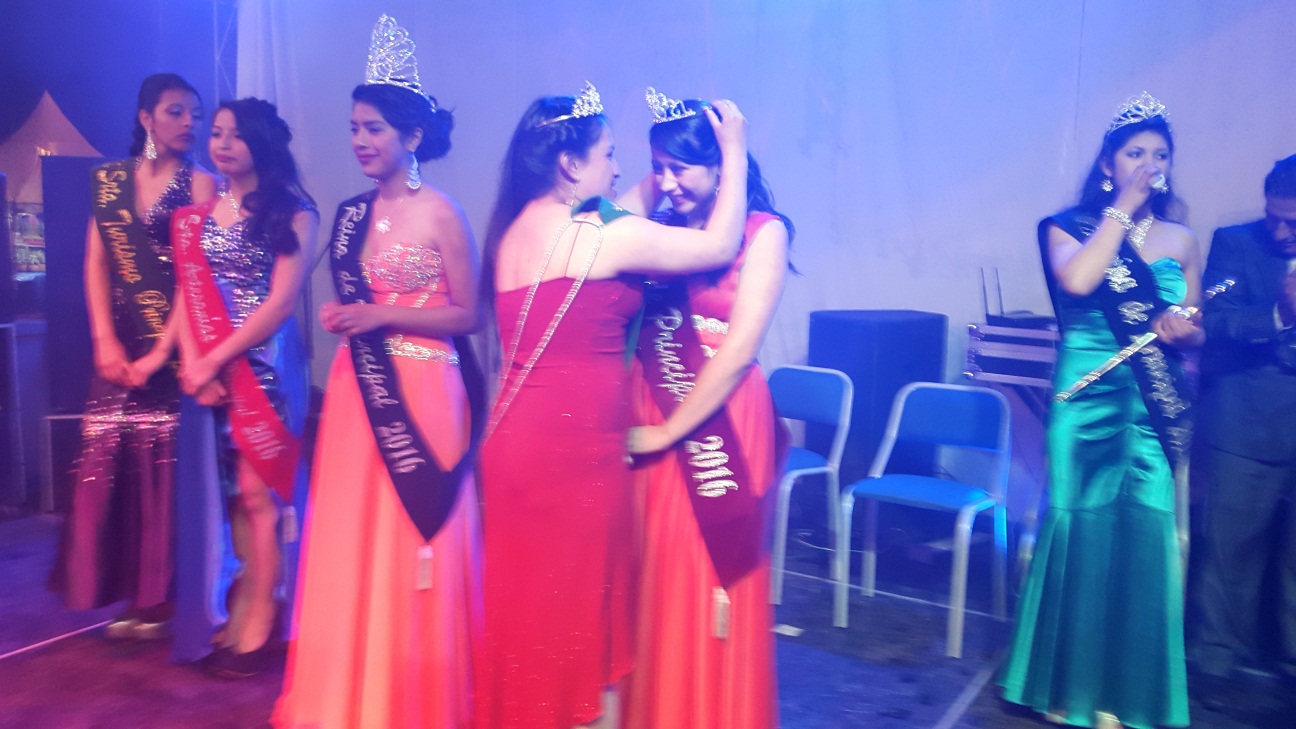 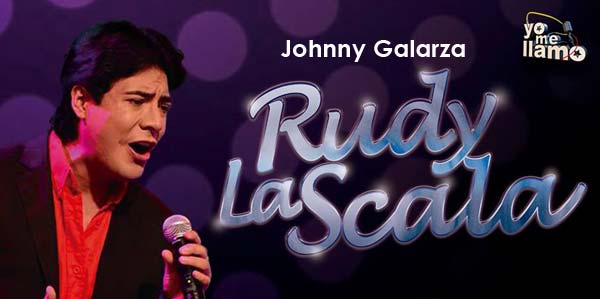